Министерство образования Республики Мордовия
ПОРТФОЛИО
Томилиной Елены Ивановны,
воспитателя МАДОУ  «Центр развития ребенка – детский сад №13»
Дата  рождения:23.02.1983 г.  
Профессиональное образование: высшее, МГПИ им. М.Е.Евсевьева
 Специальность: «Педагогика и методика дошкольного образования»
Диплом: ВСБ 0450521
Дата выдачи: 22.06.2005г.
Общий трудовой стаж: 15 лет
Стаж педагогической работы (по специальности): 8 лет
Наличие квалификационной категории: Первая
 Приказ №1128 от 27.12.2018г.
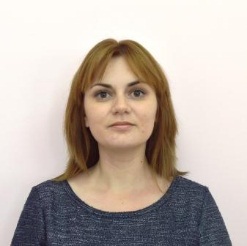 Представление инновационного педагогического опыта на сайте МАДОУ «Центр развития ребёнка-детский сад №13»

https://ds13sar.schoolrm.ru/sveden/employees/14544/197558/?bitrix_include_areas=N
Участие в инновационной (экспериментальной) деятельности
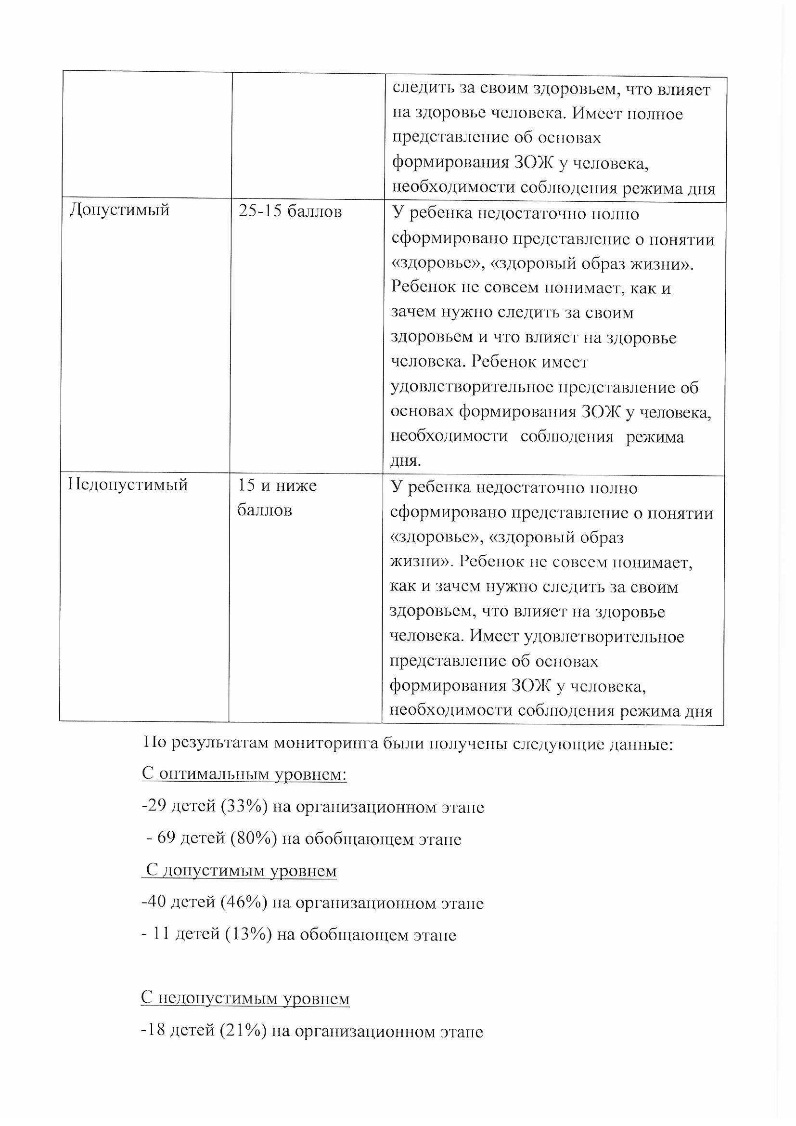 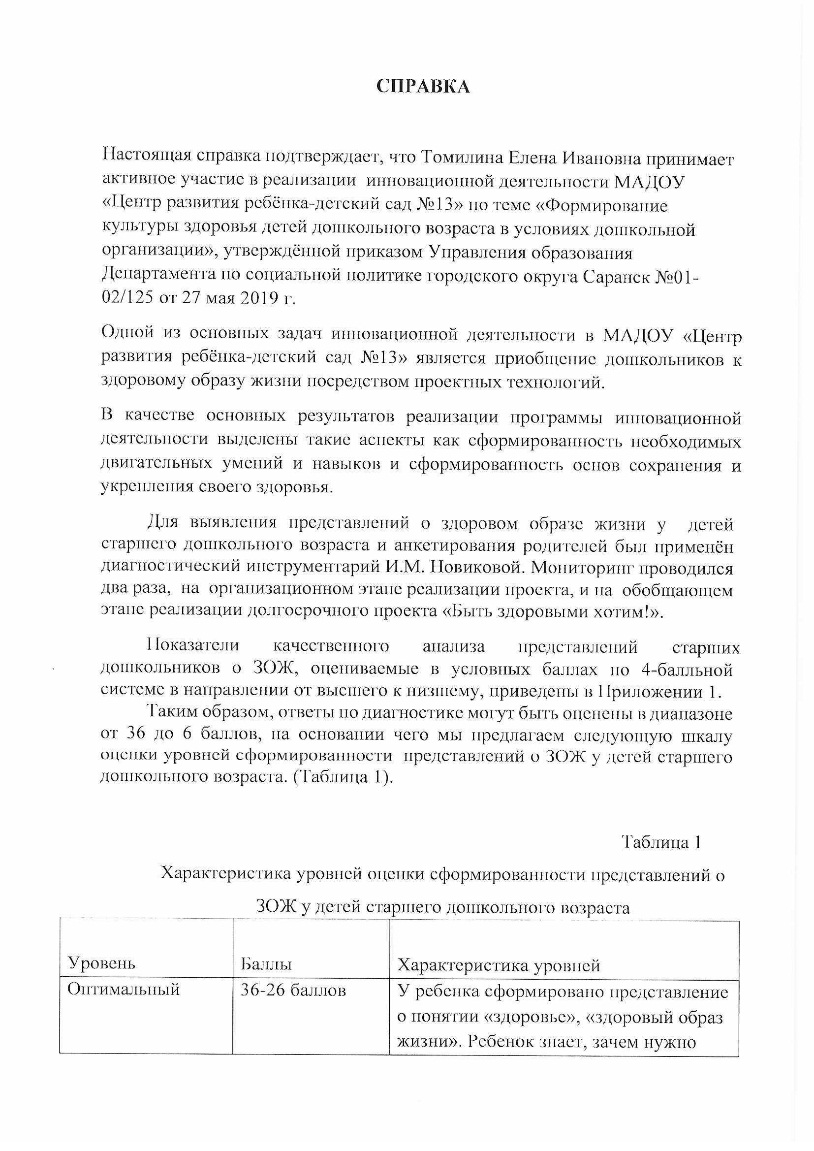 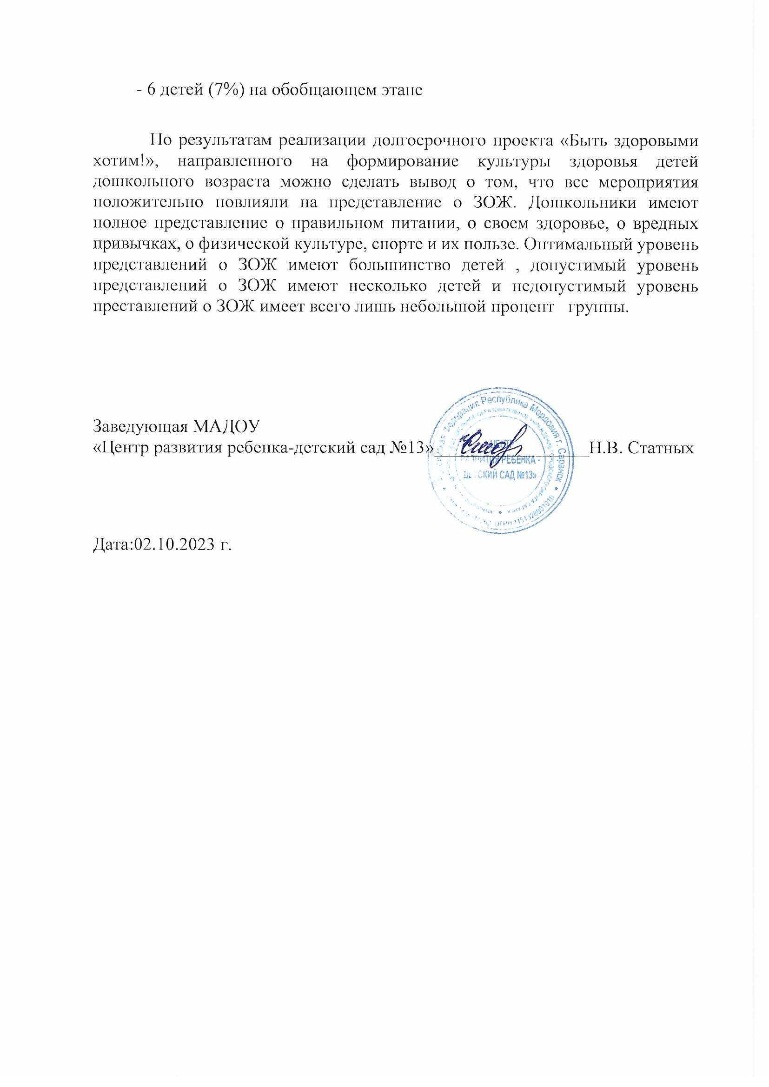 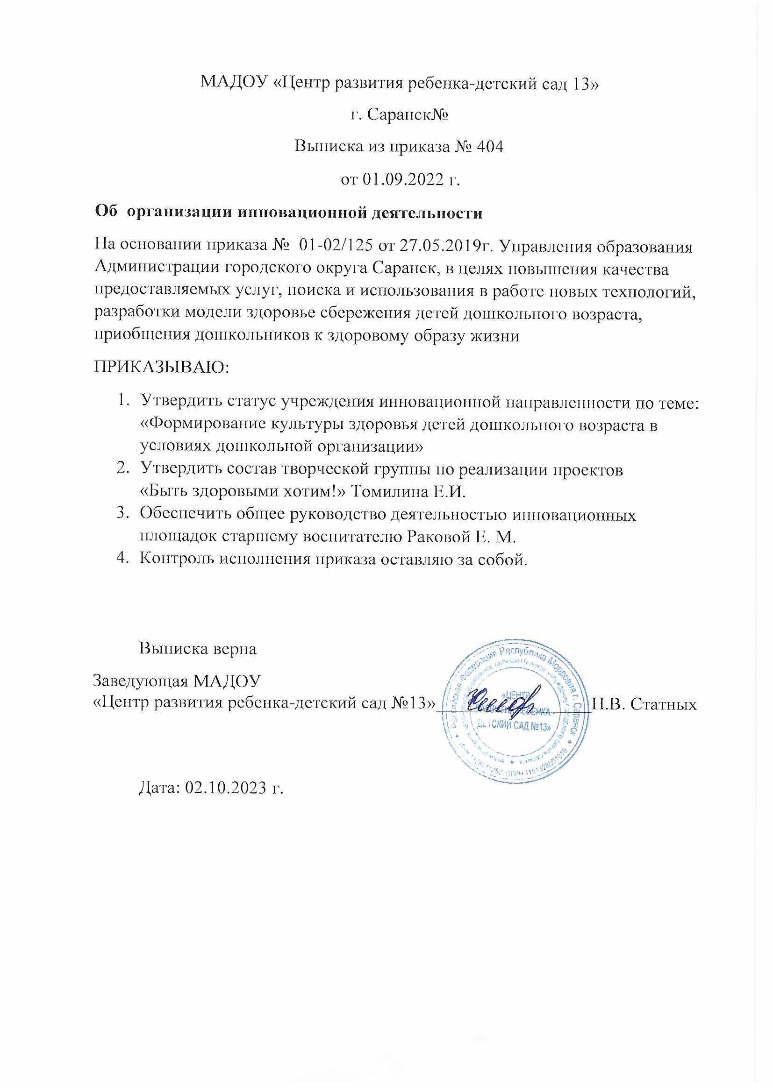 Наставничество
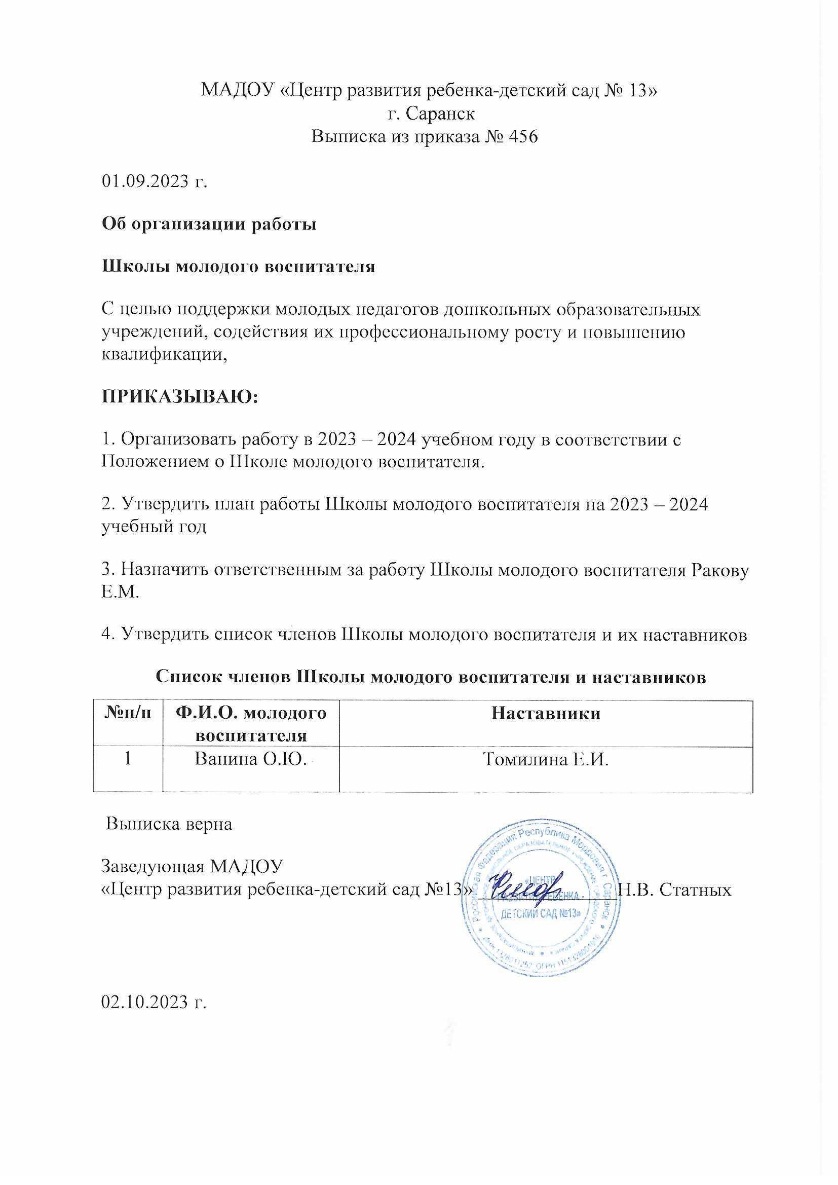 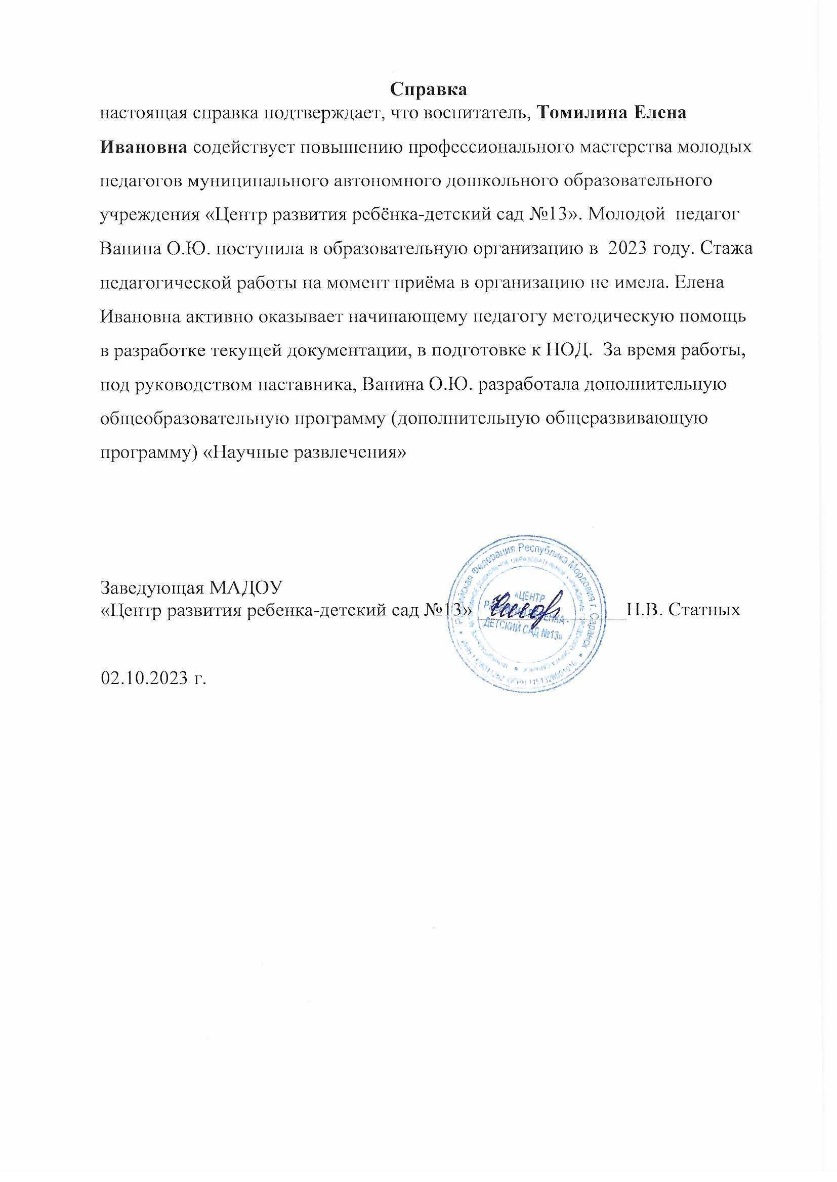 Наличие публикаций
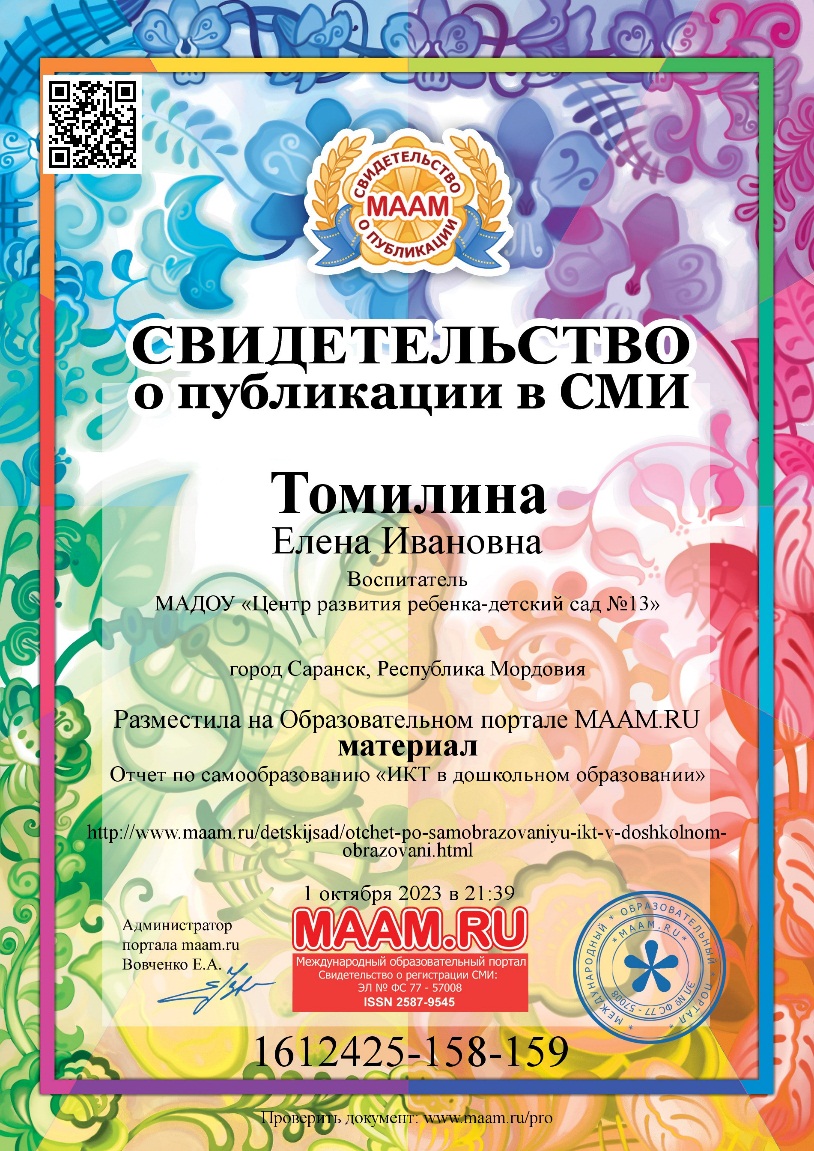 Результаты участия воспитанников в:-конкурсах;-выставках;-турнирах;-соревнованиях;-акциях;-фестивалях.
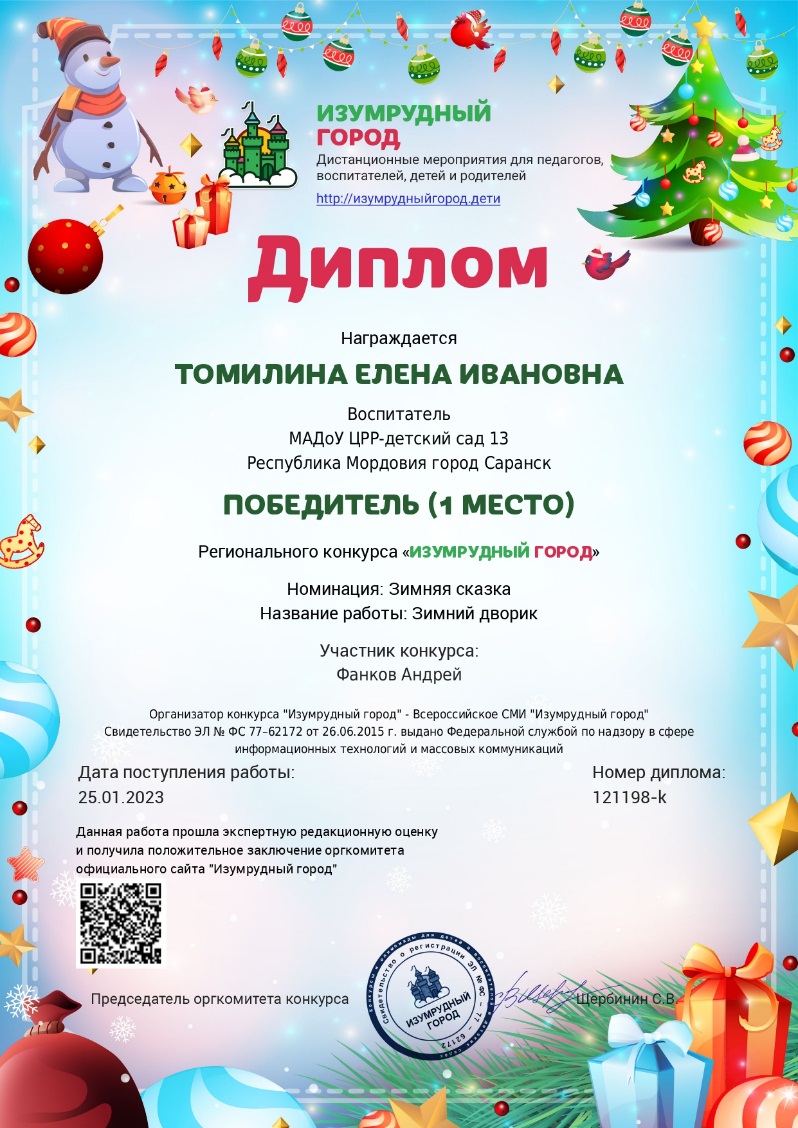 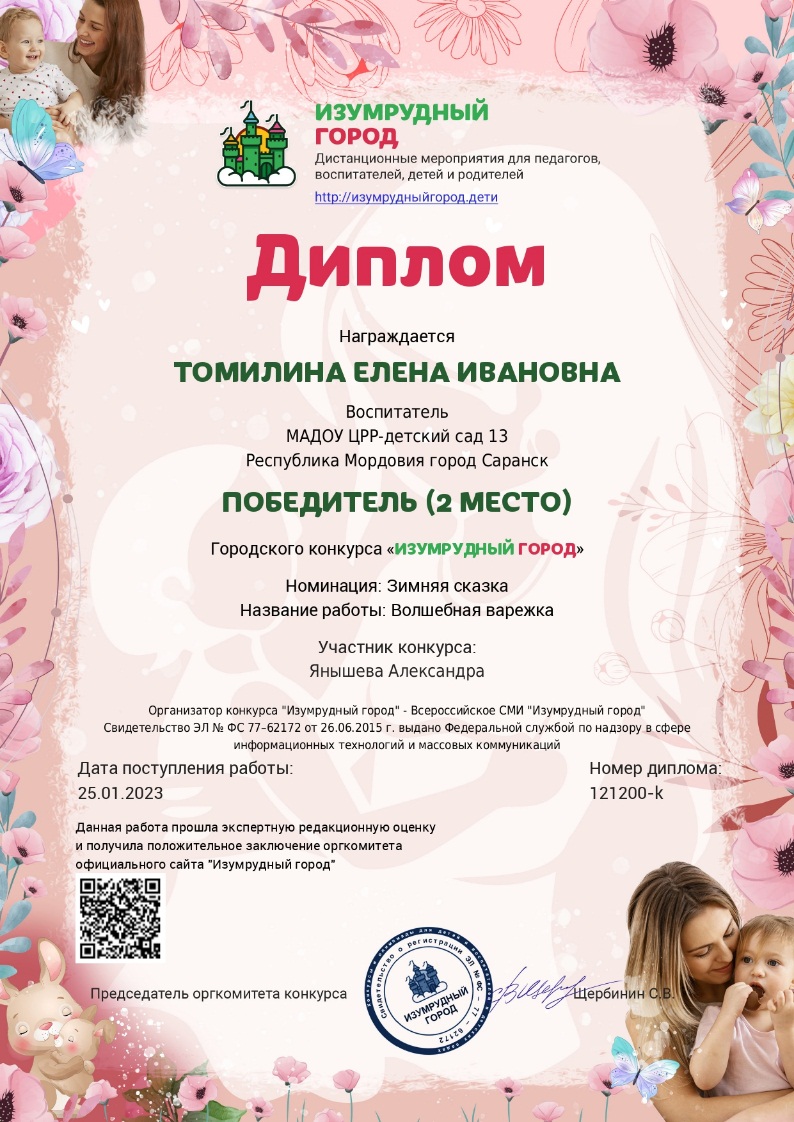 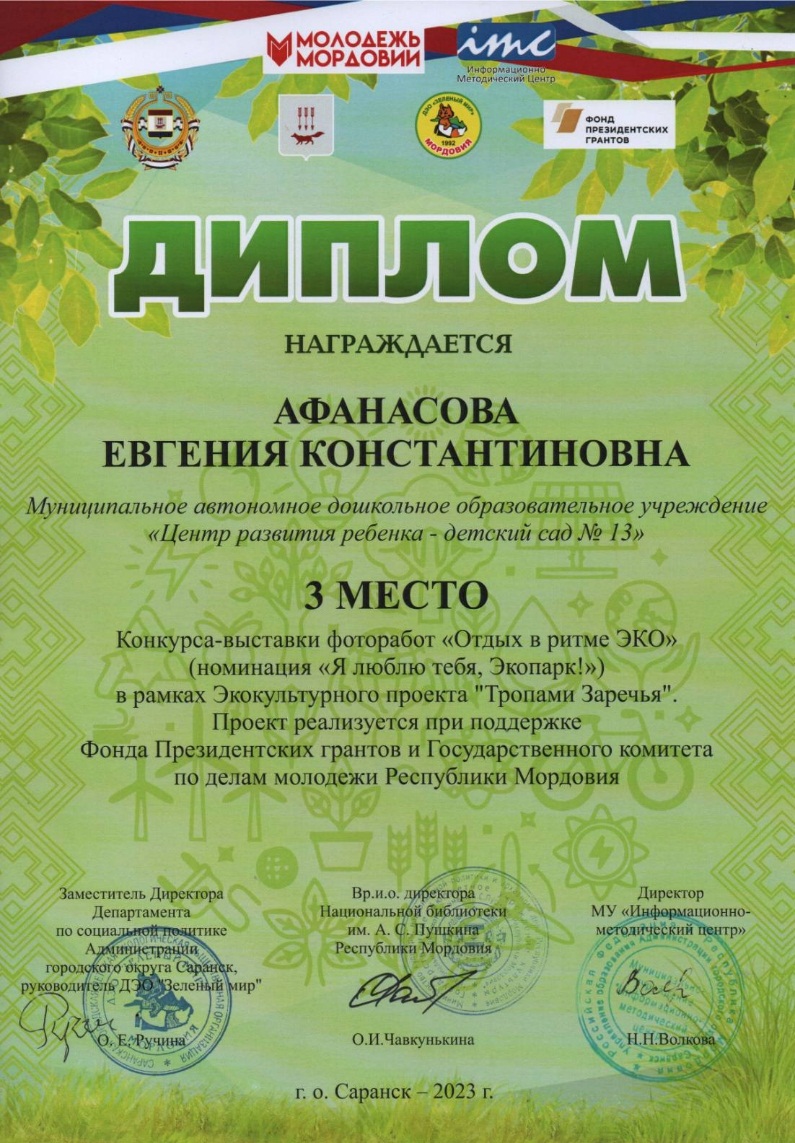 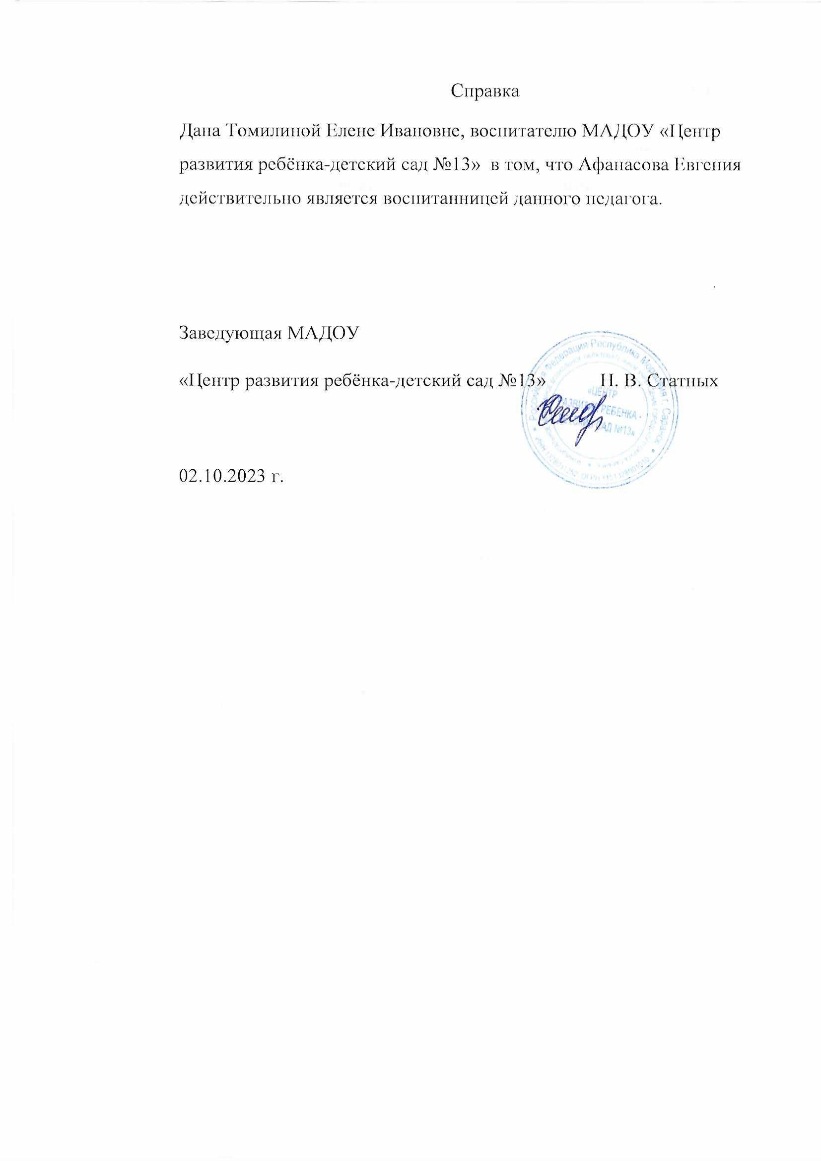 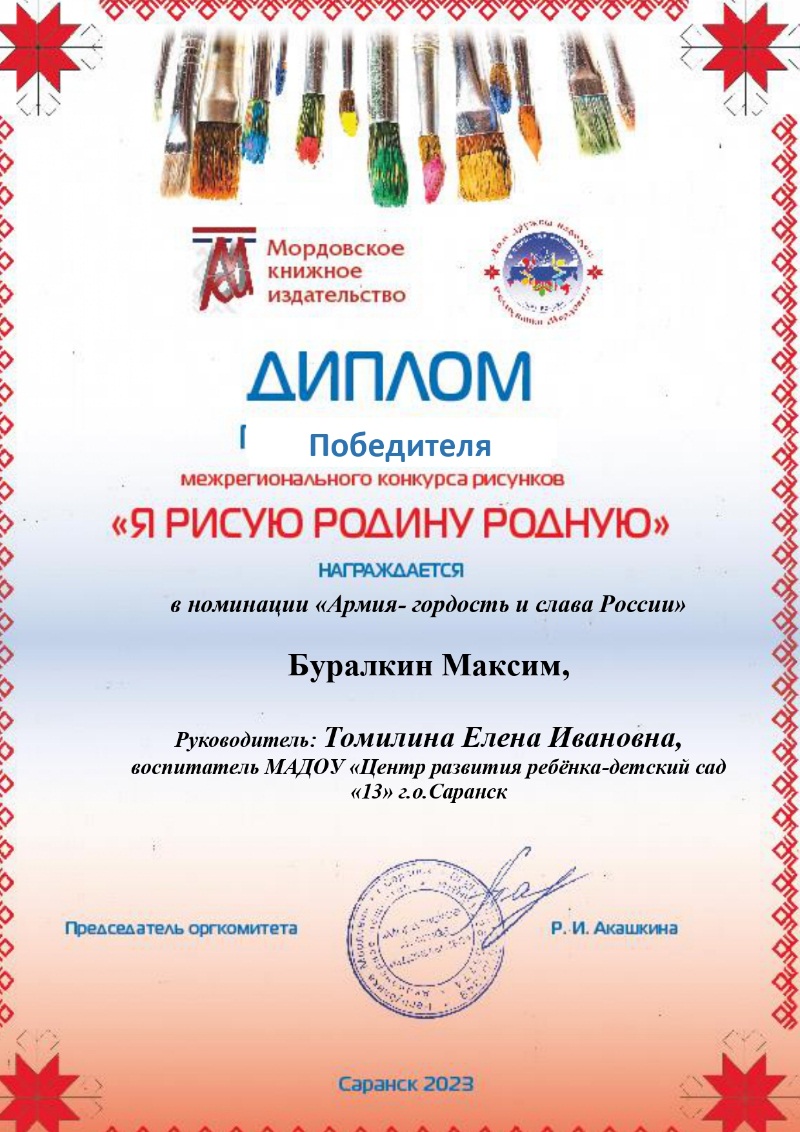 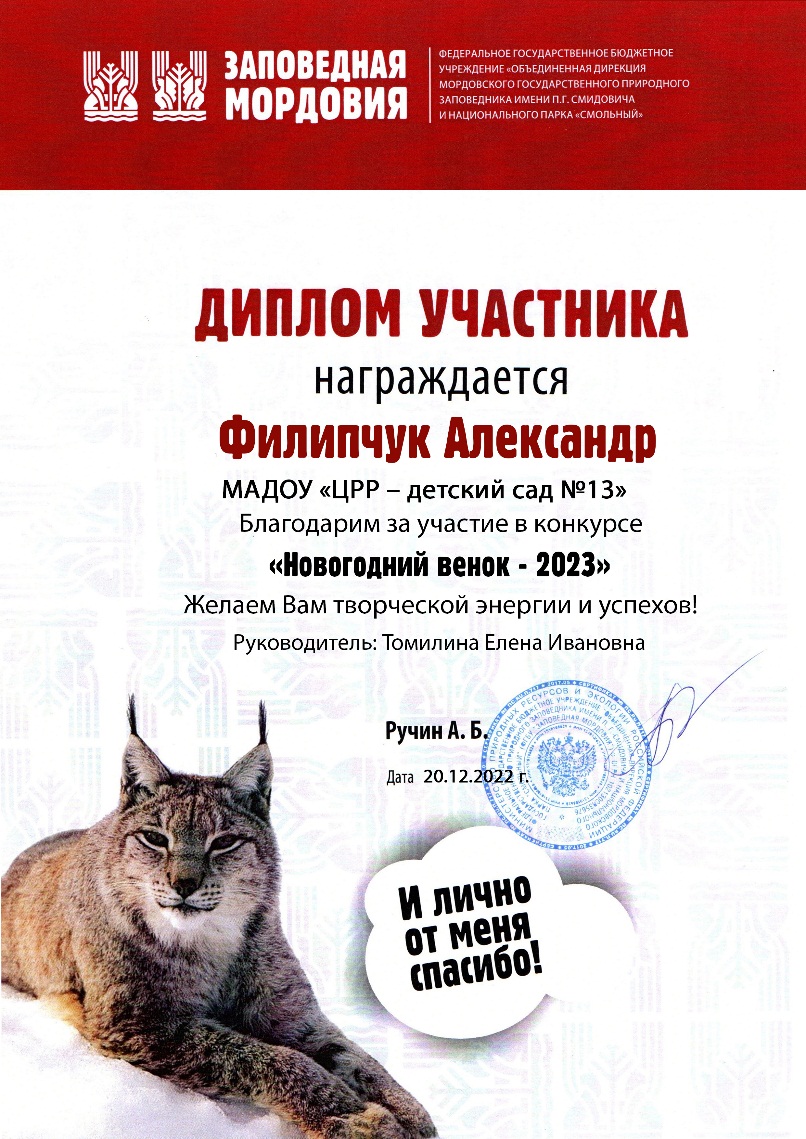 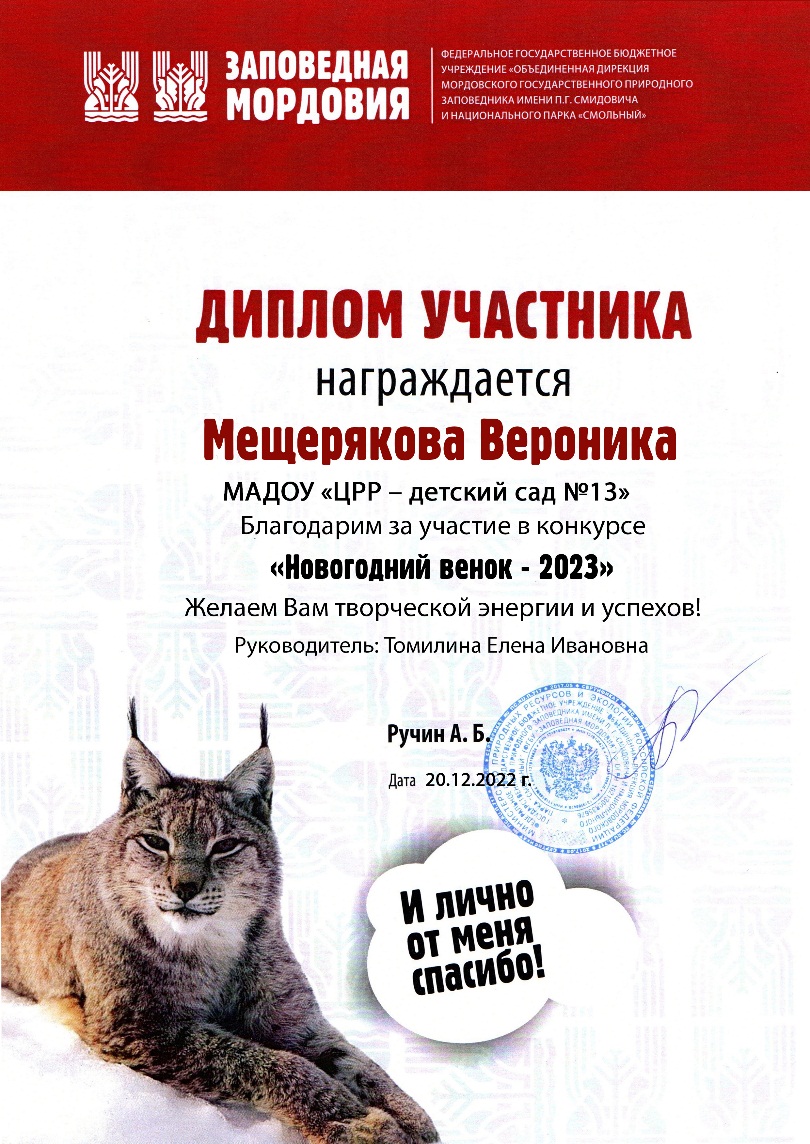 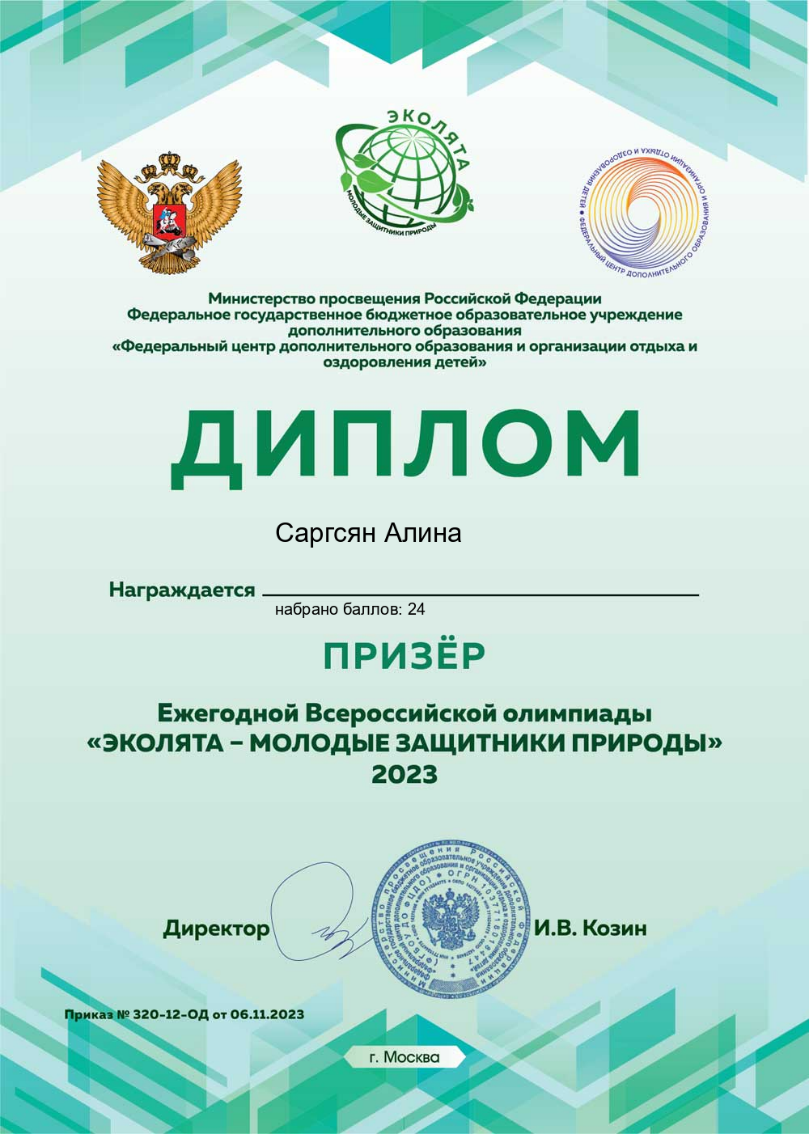 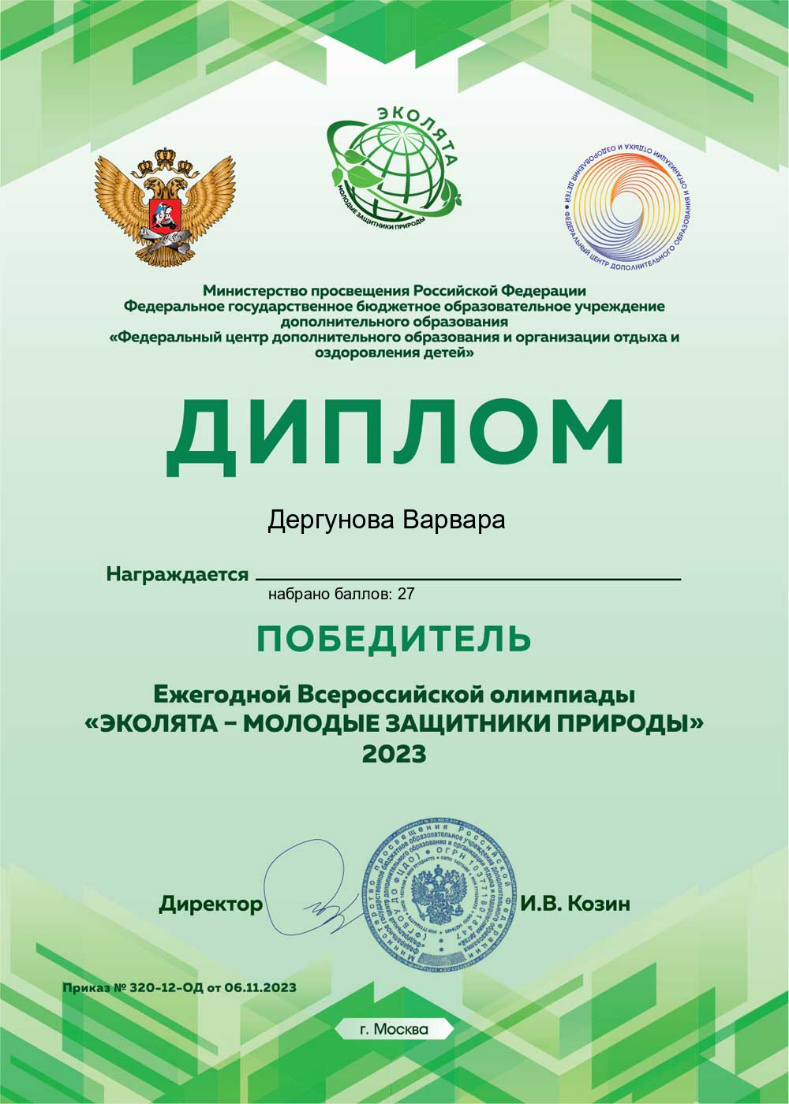 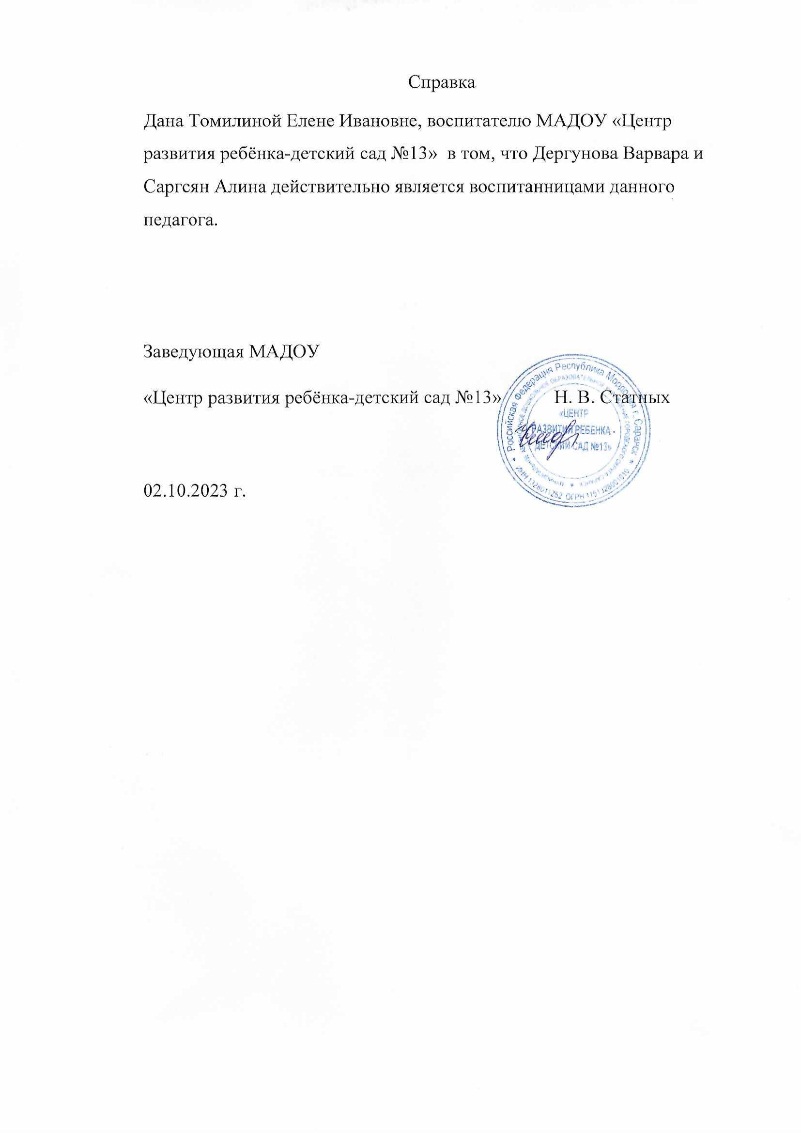 Выступления на заседаниях методических советов, научно-практических конференциях, педагогических секциях, форумах, радиопередачах (очно)
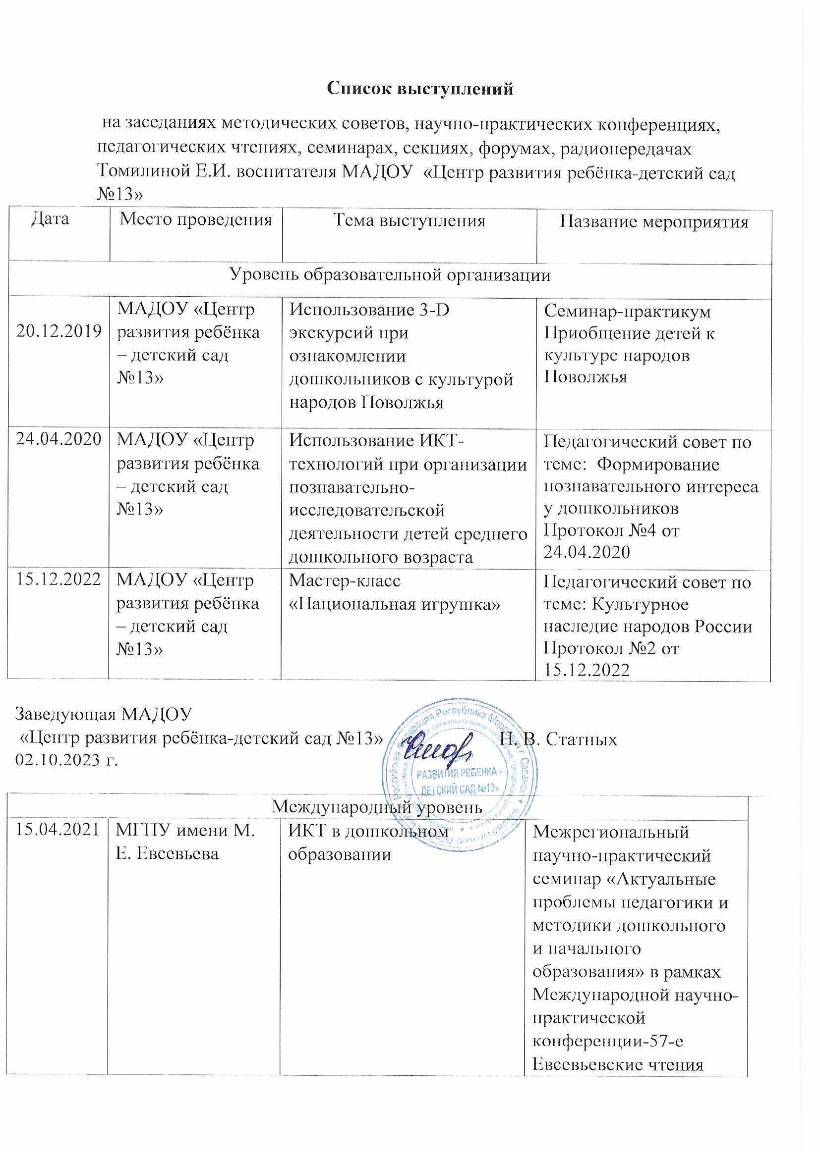 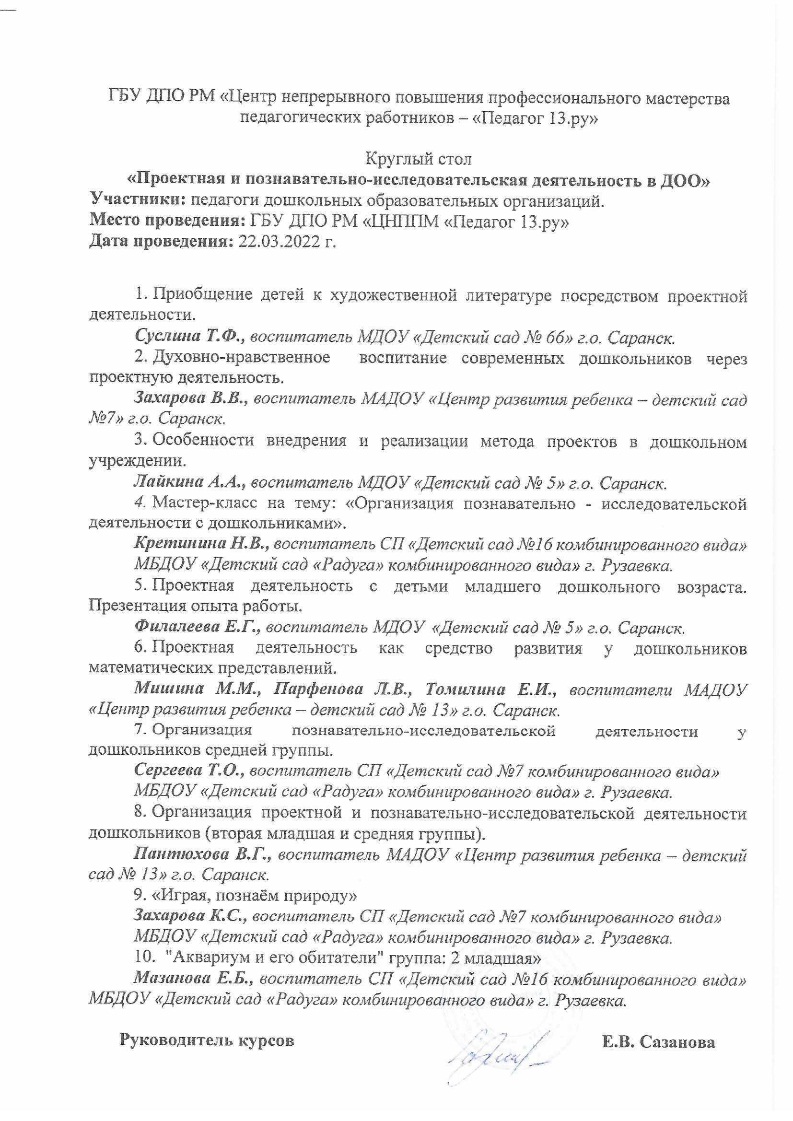 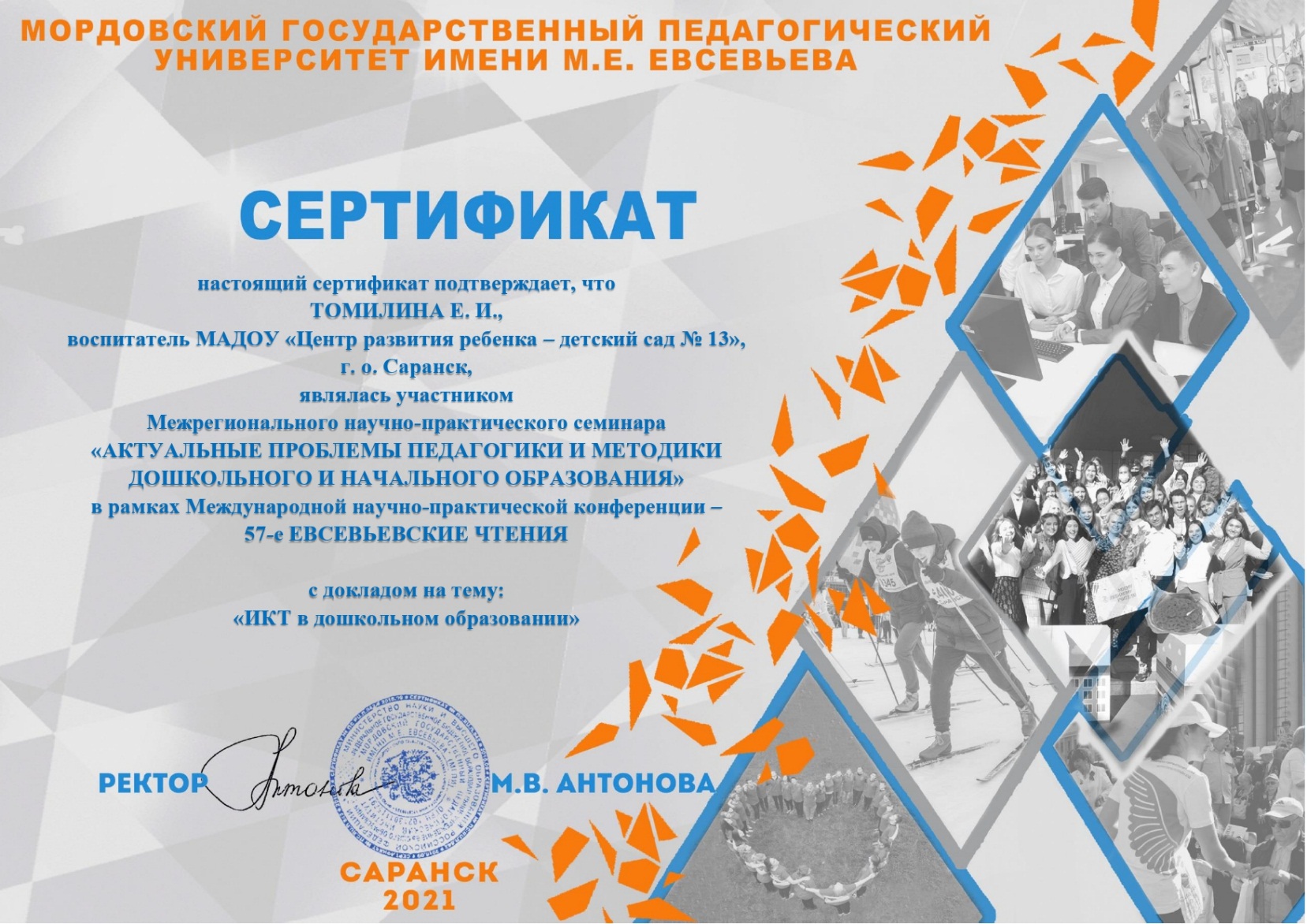 Проведение открытых занятий, мастер-классов, мероприятий
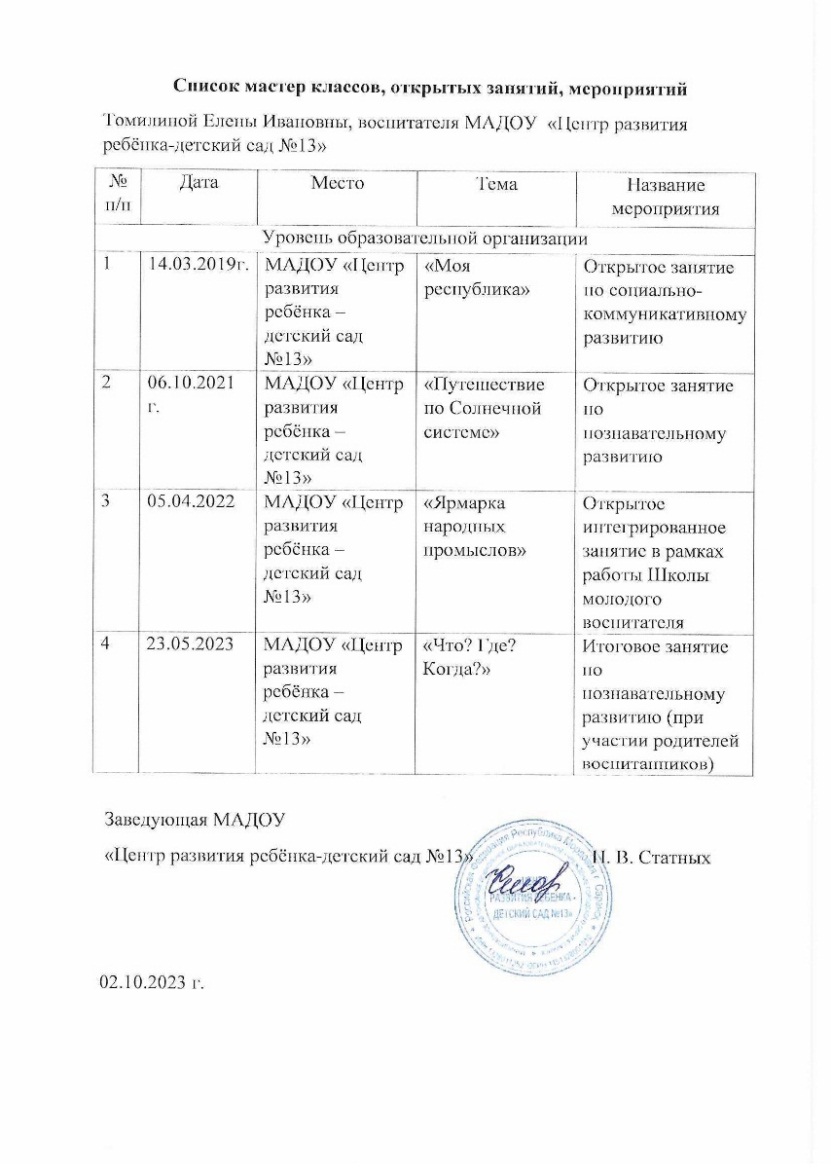 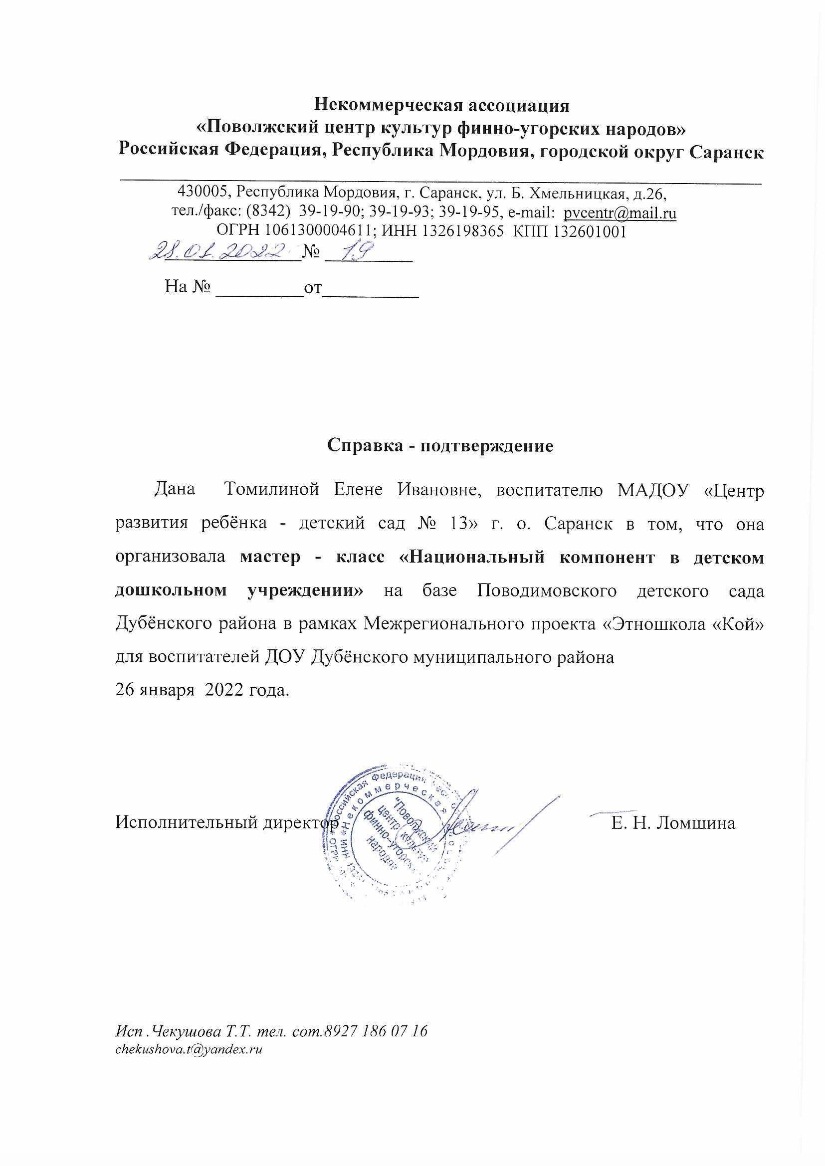 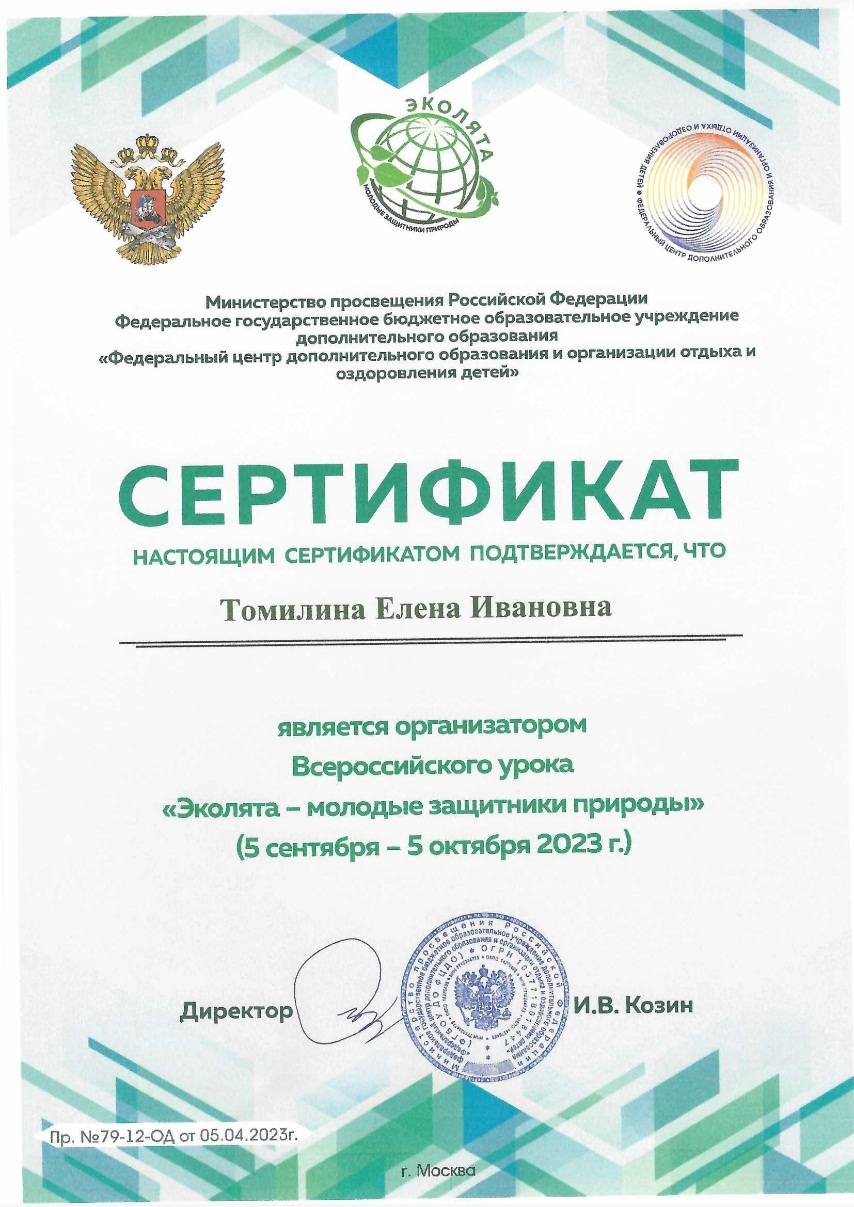 Экспертная деятельность
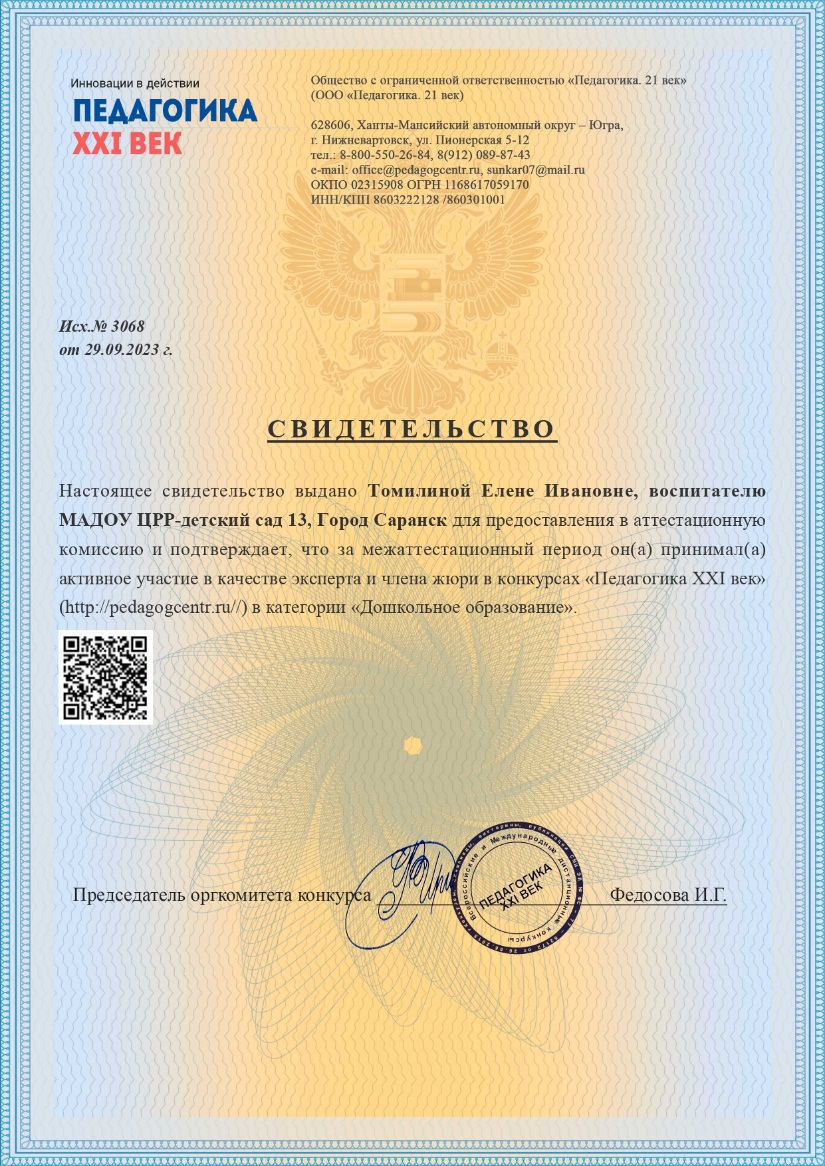 Общественно-педагогическая активность: участие в комиссиях, педагогических сообществах, в жюри конкурсов
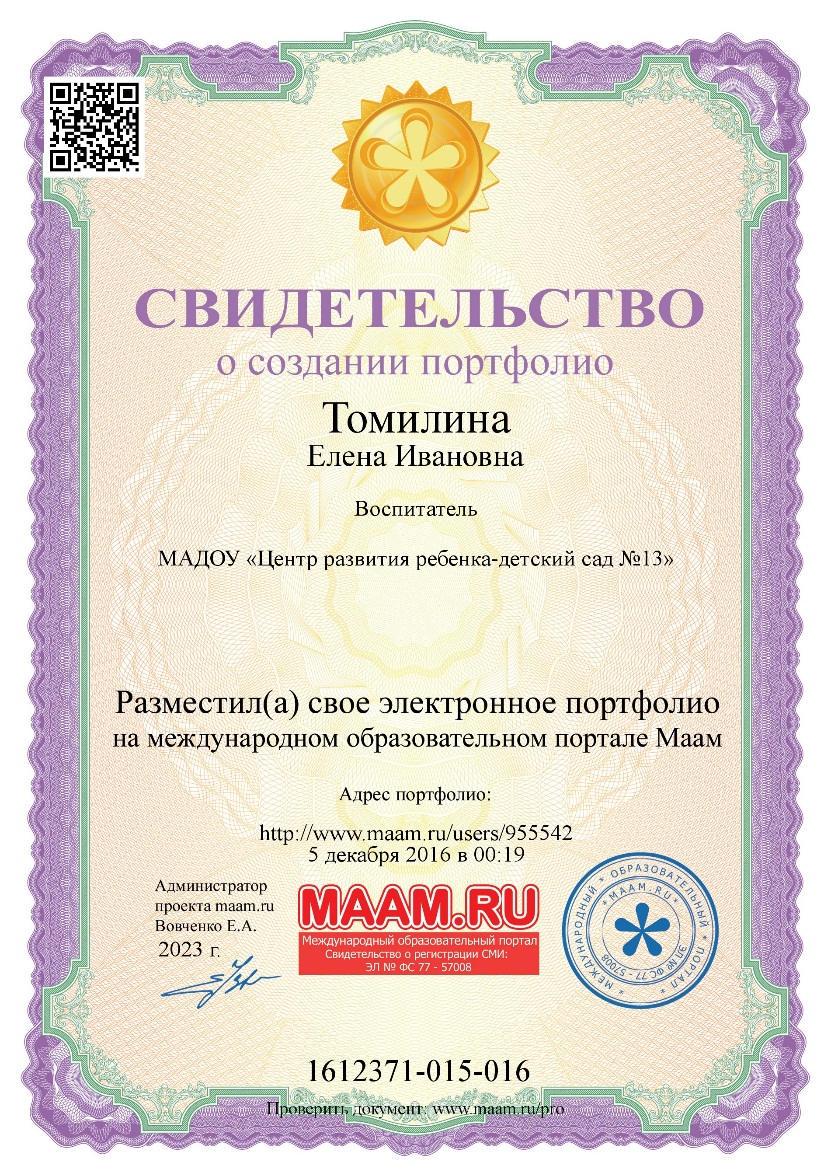 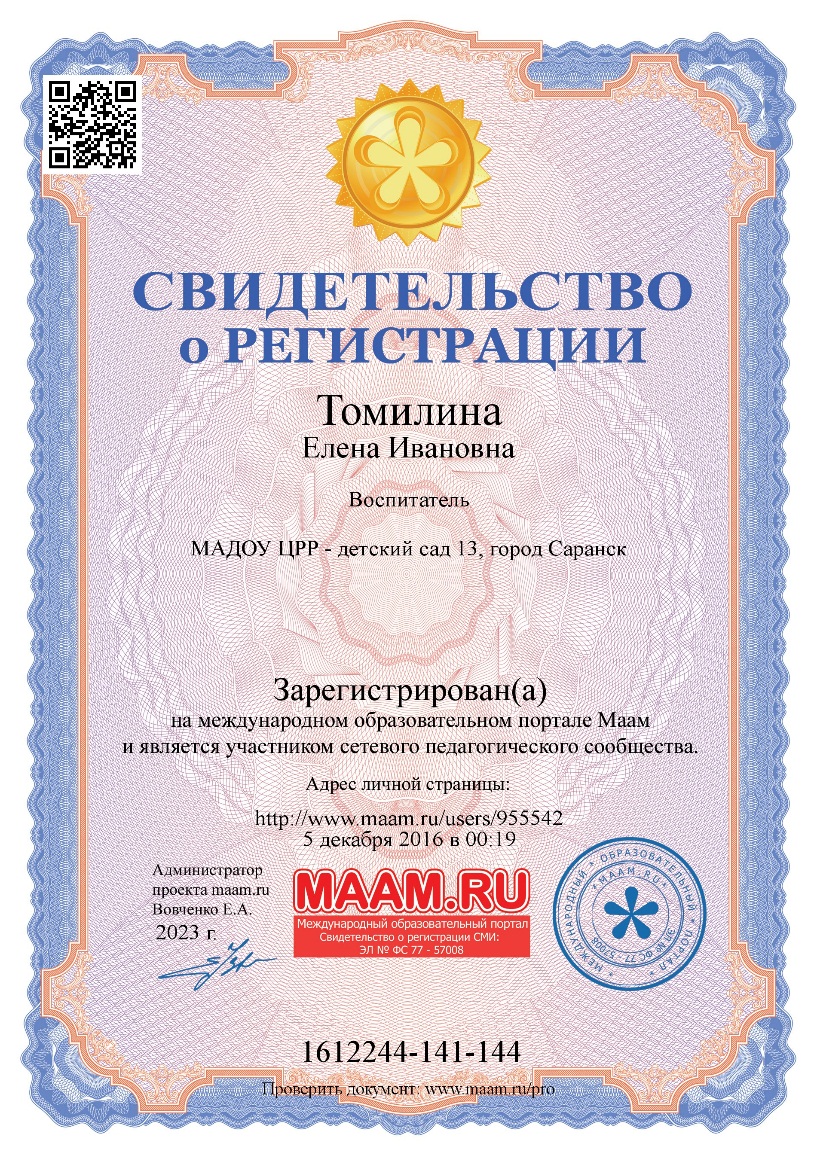 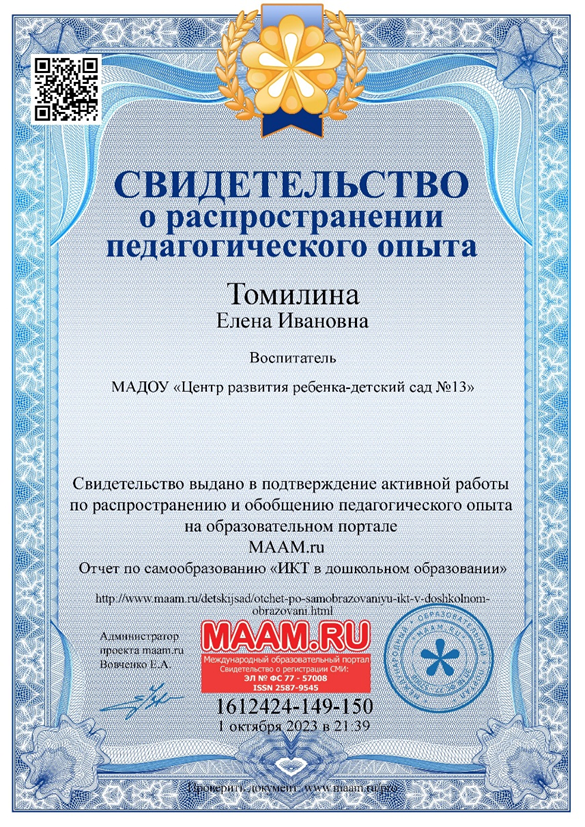 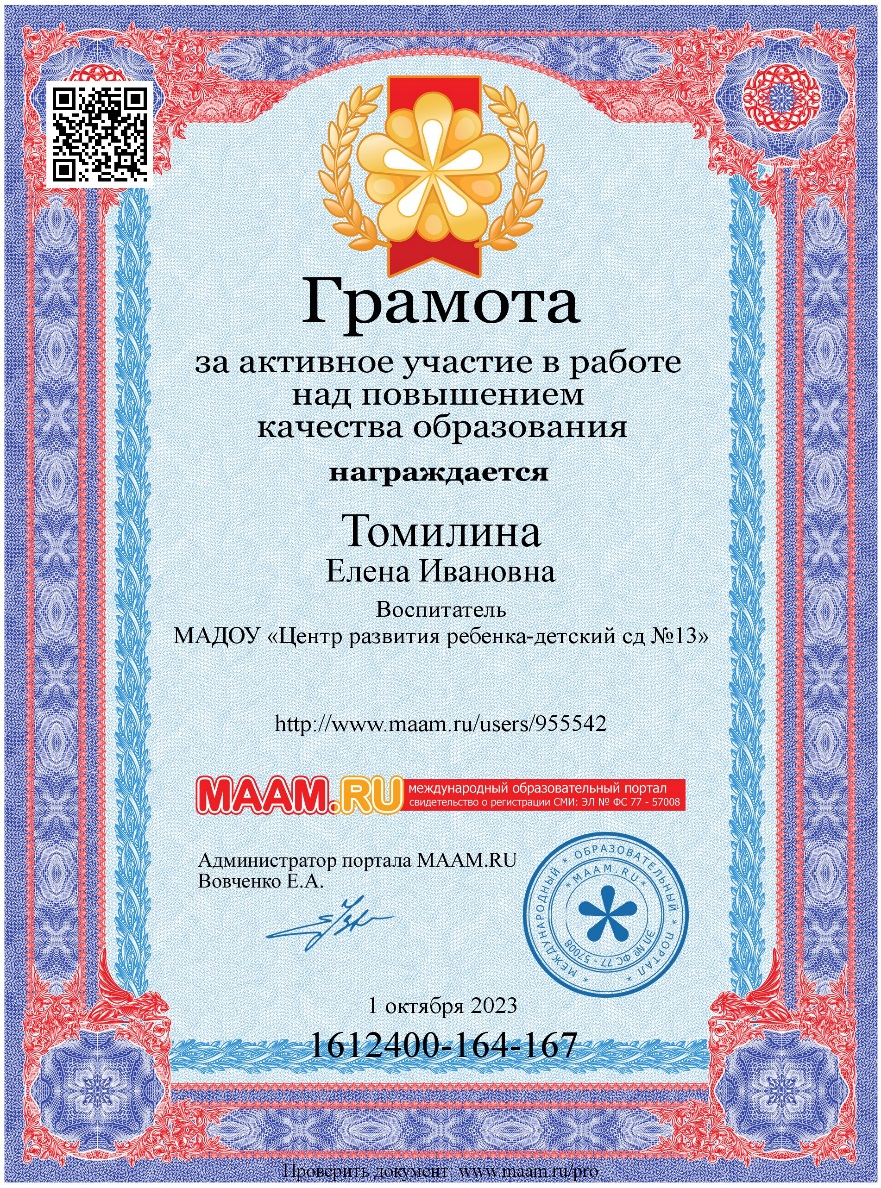 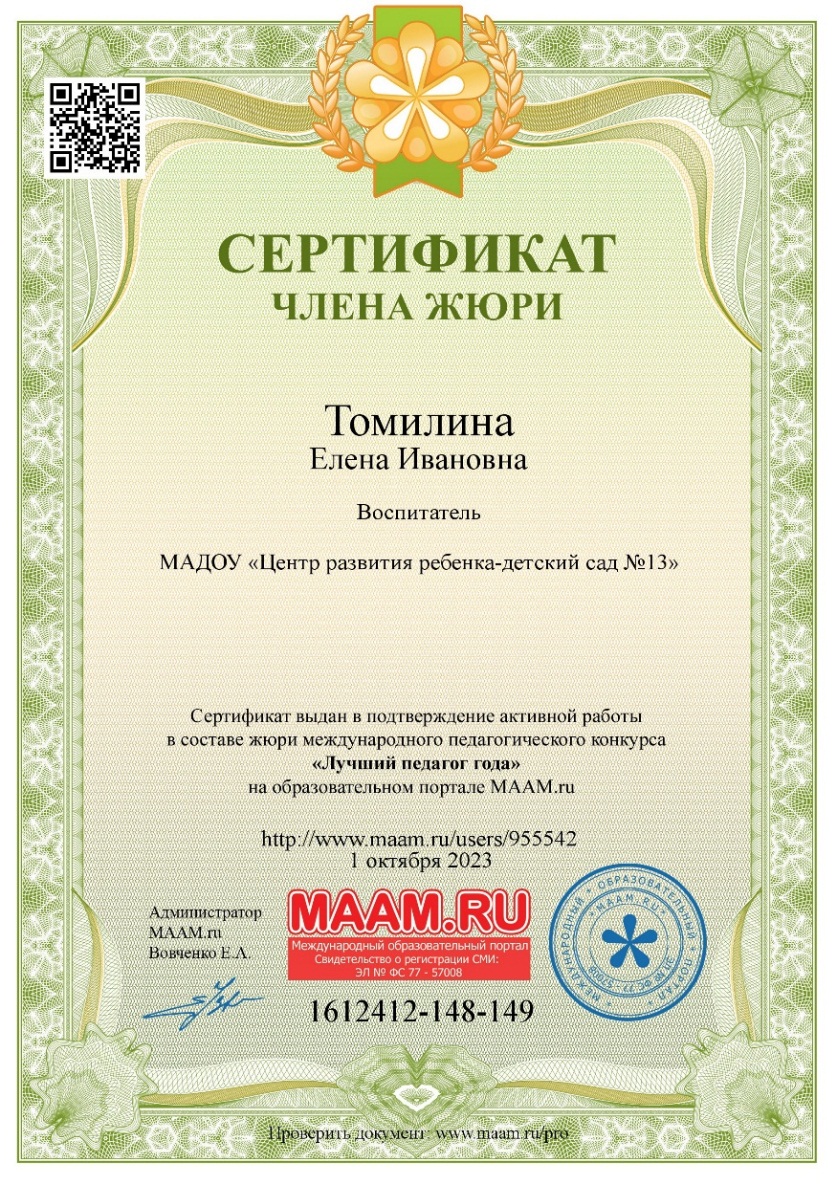 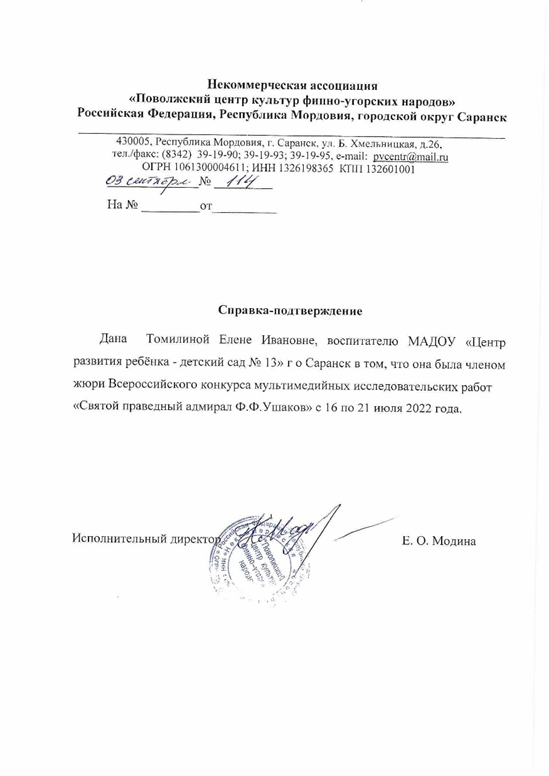 Позитивные результаты работы с воспитанниками
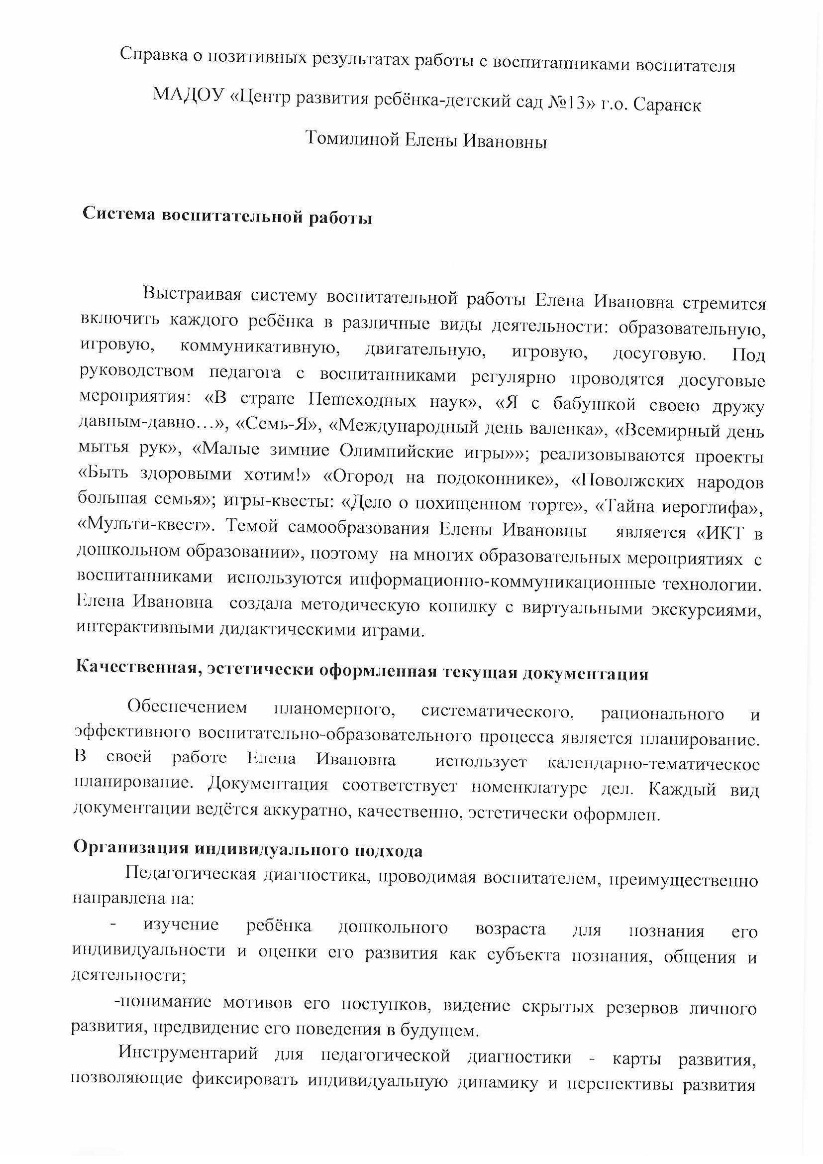 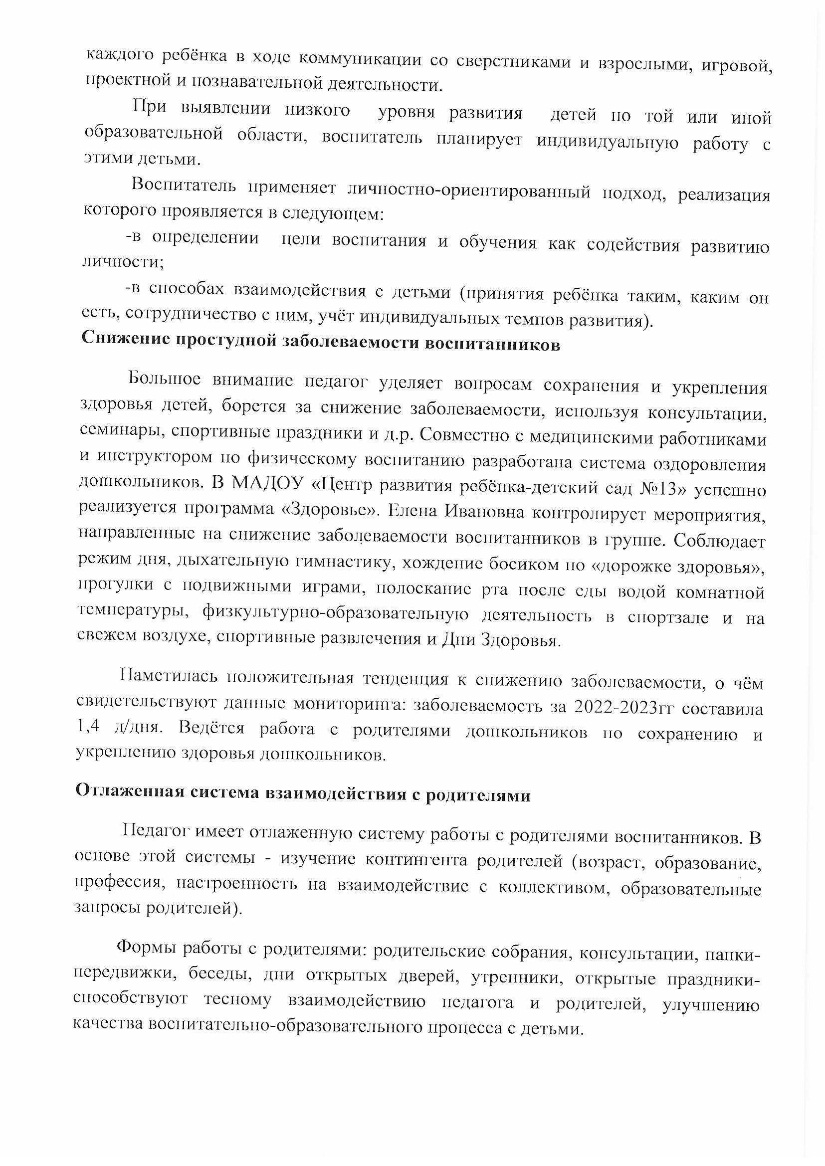 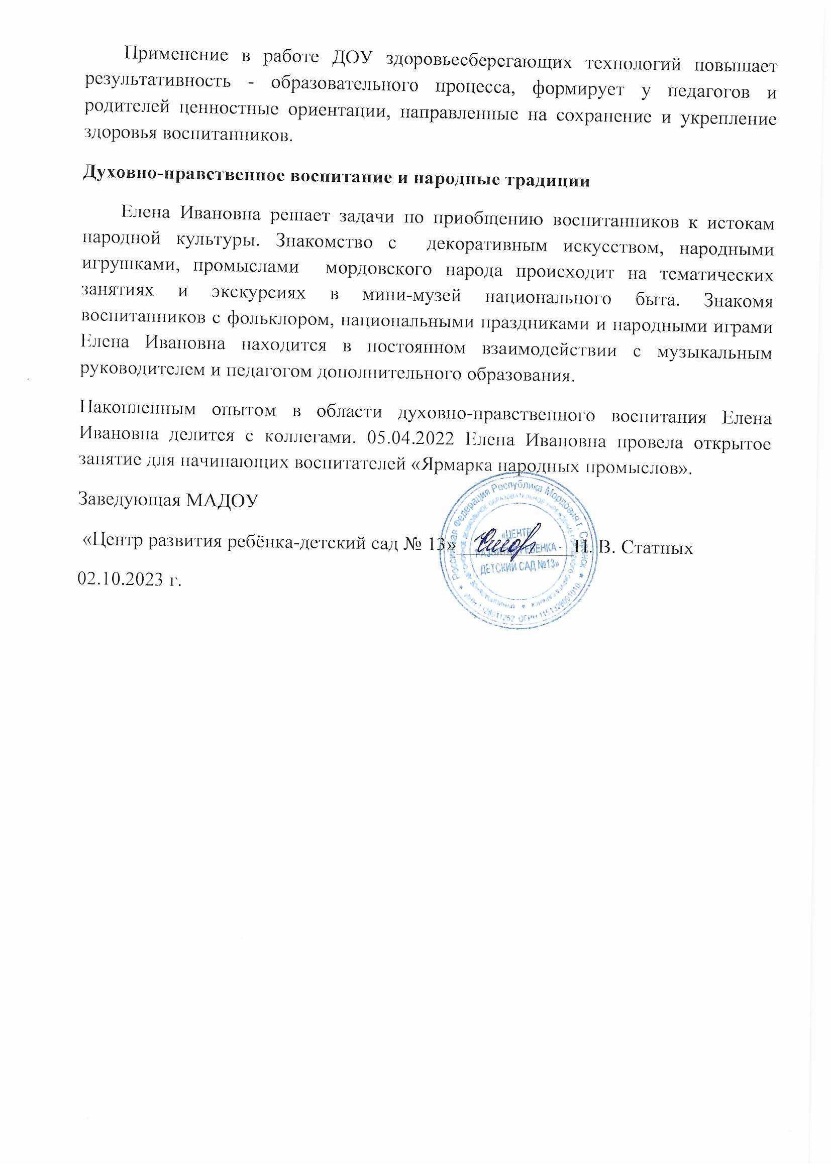 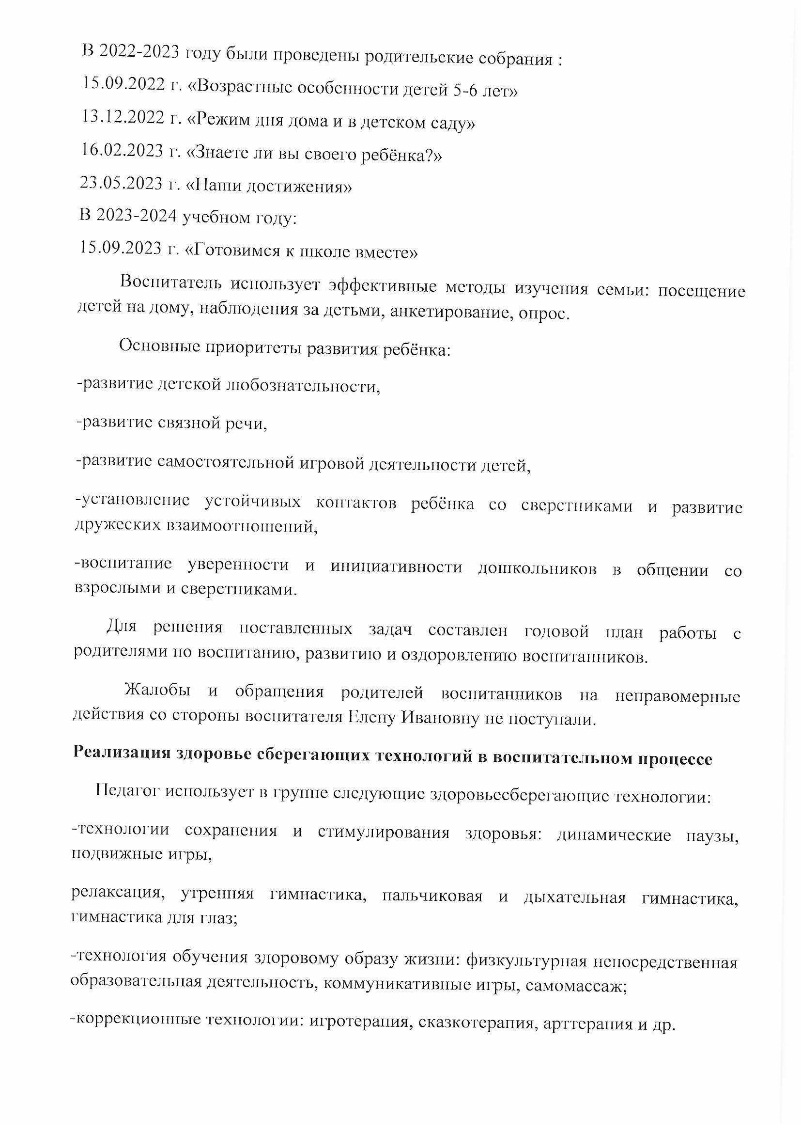 Взаимодействие с родителями
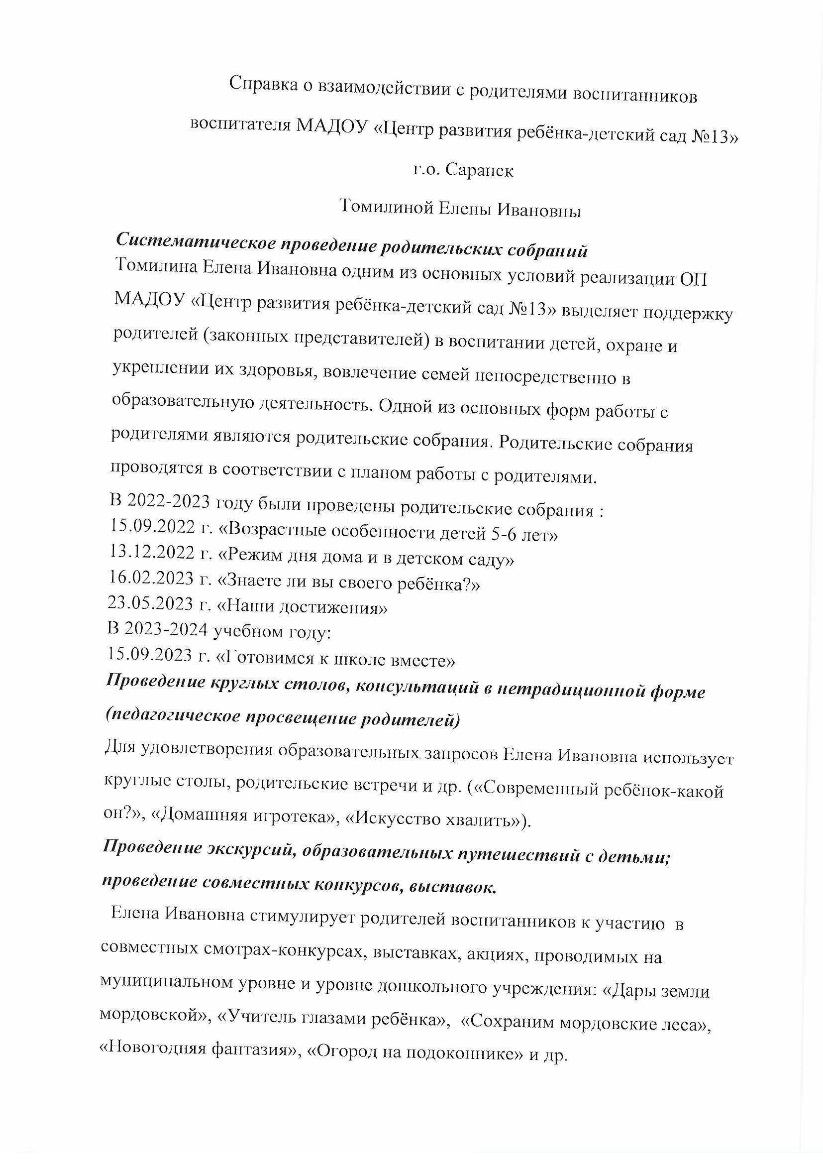 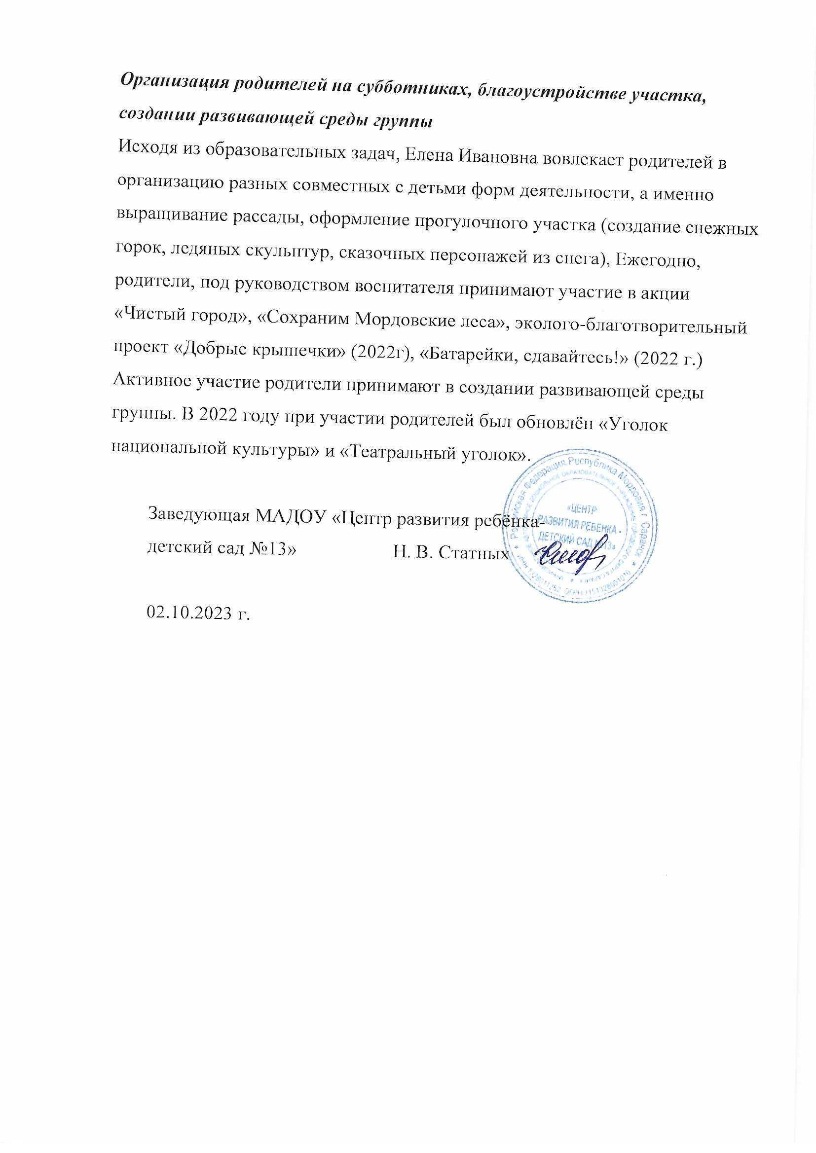 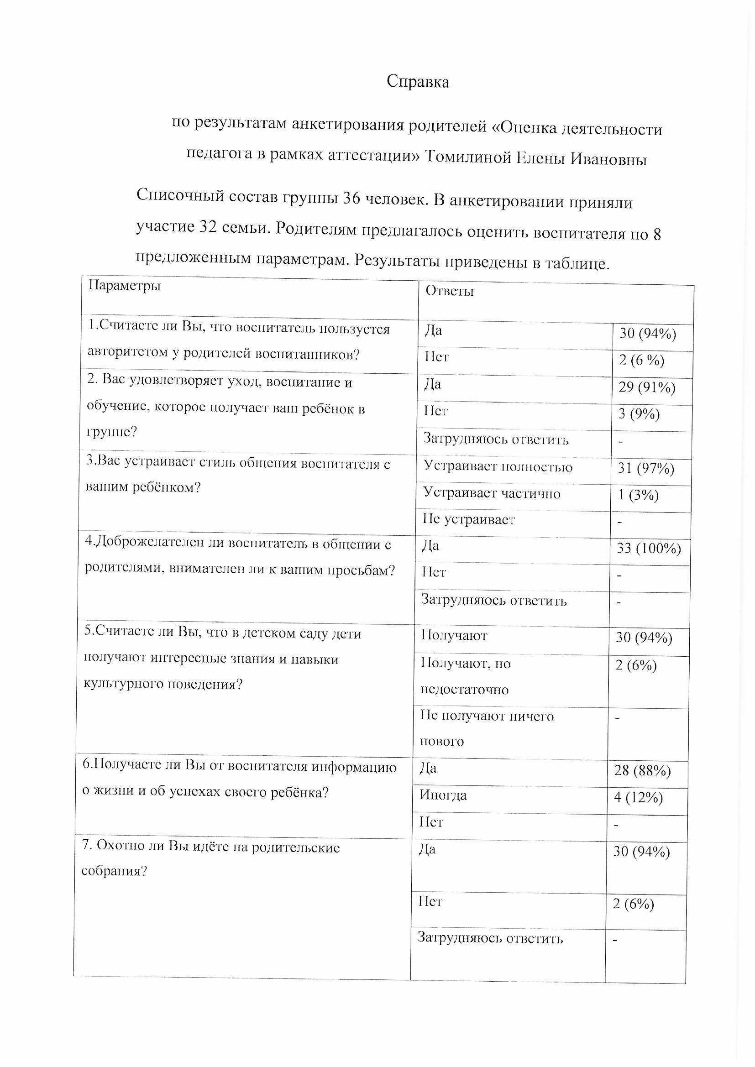 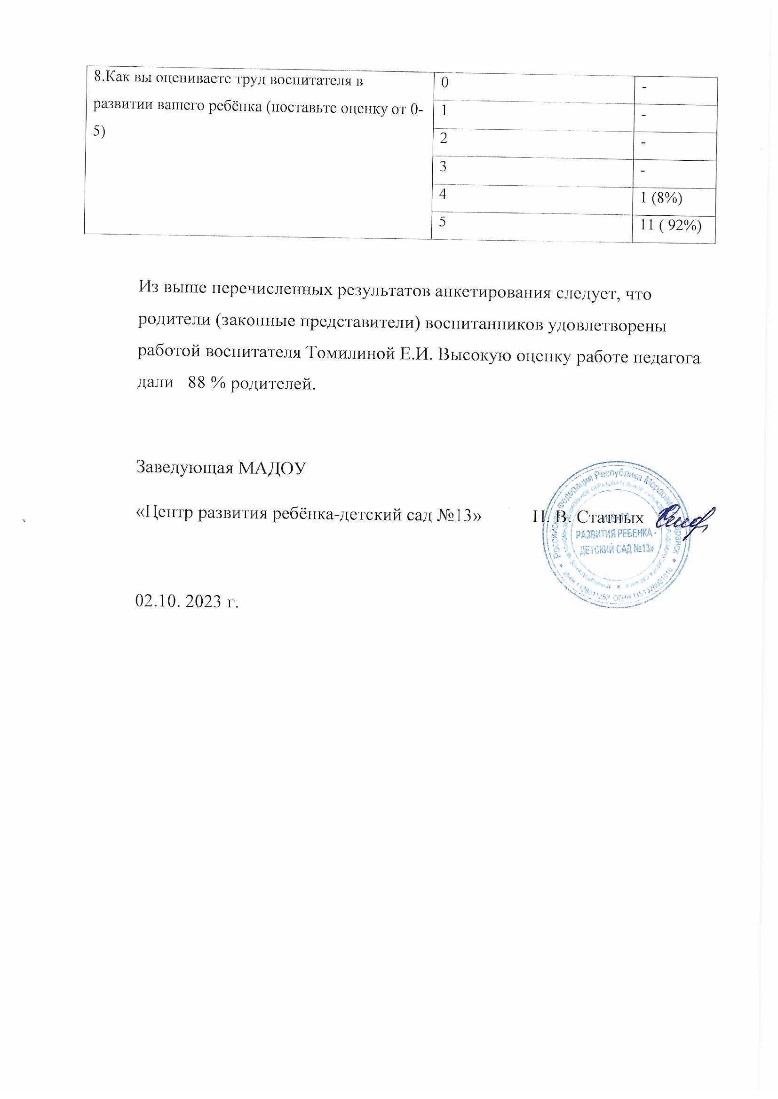 Участие педагога в профессиональных конкурсах
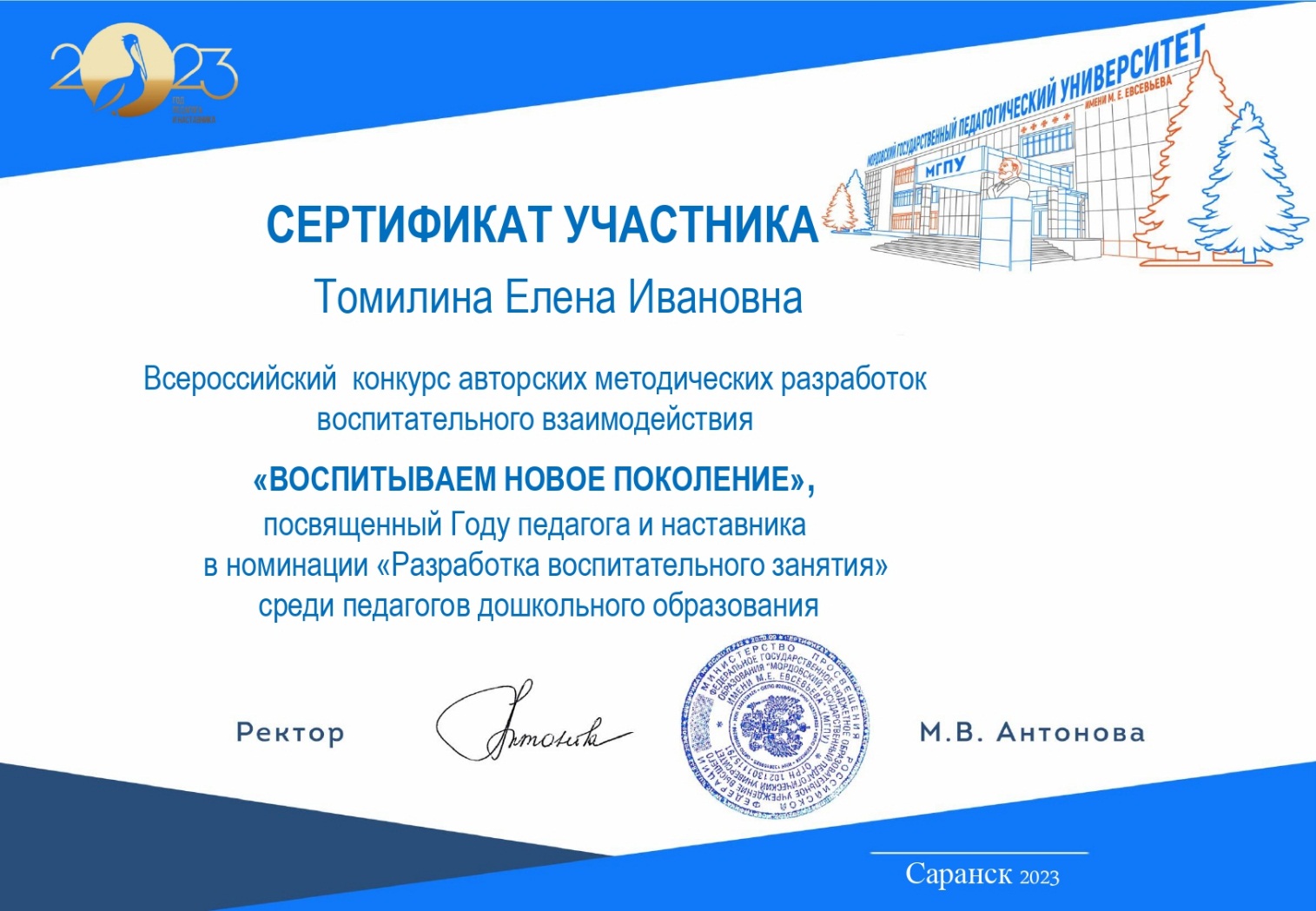 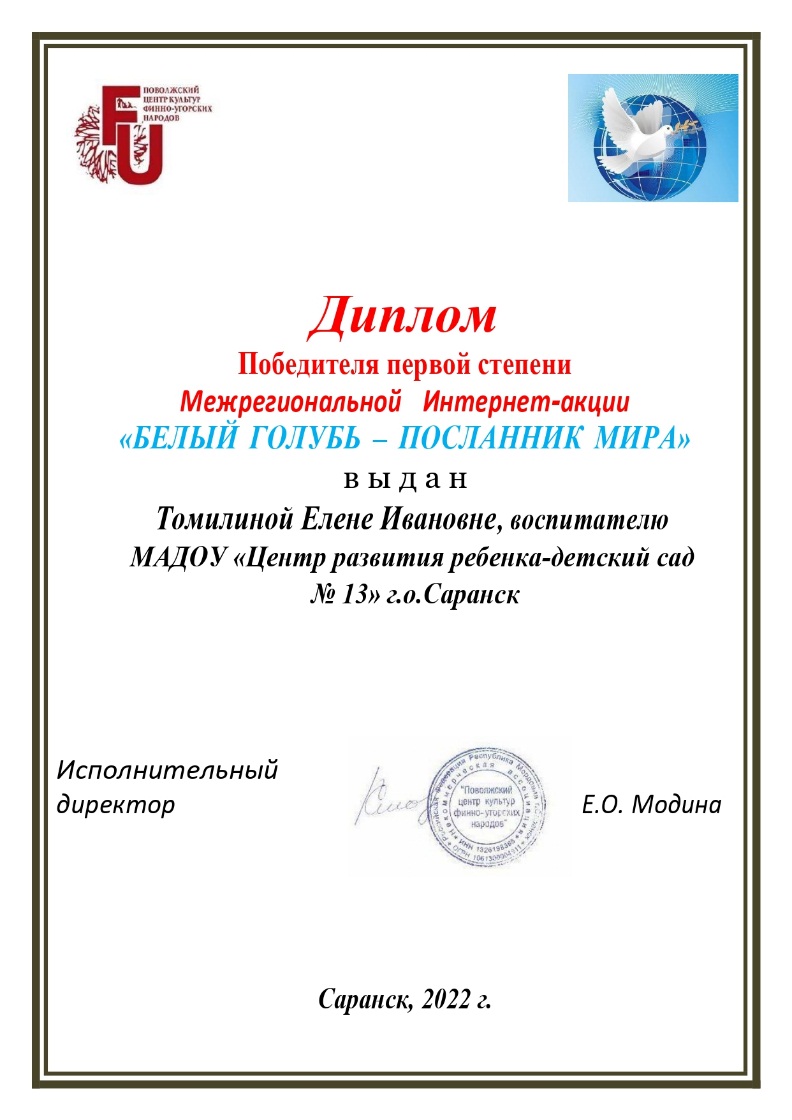 Награды и поощрения
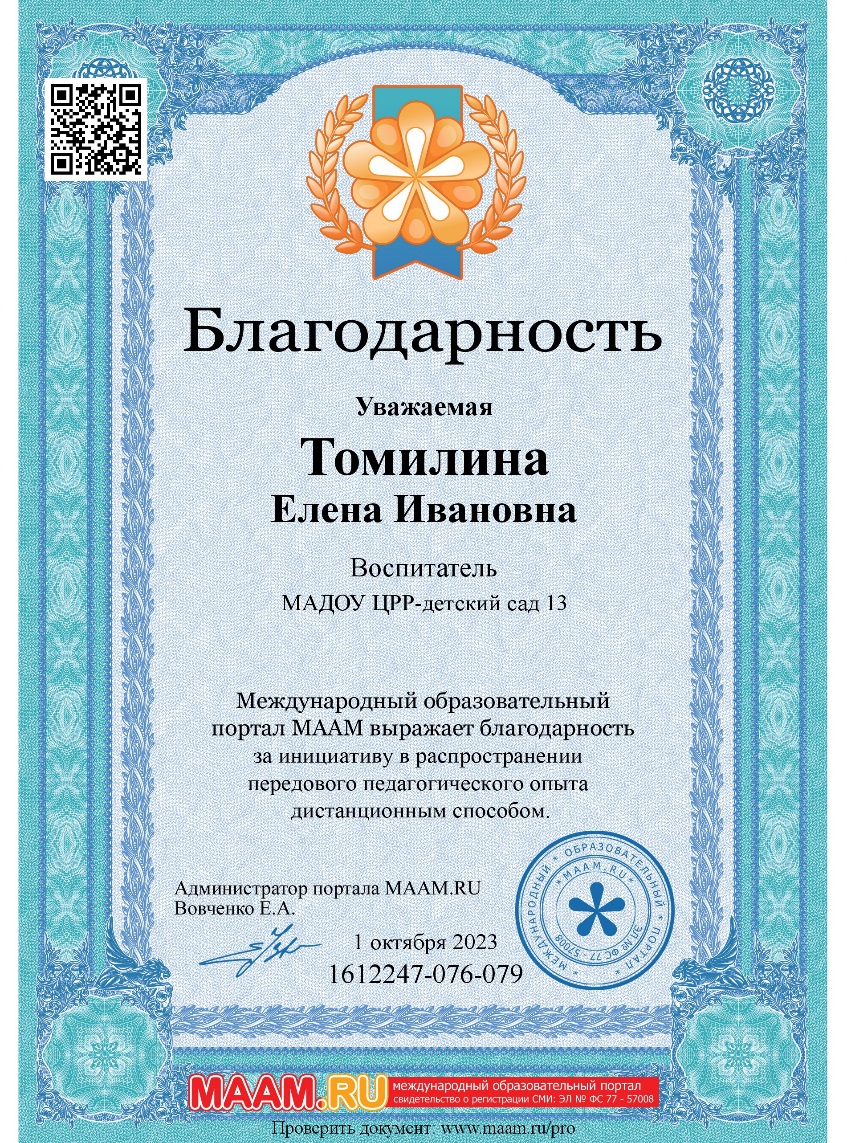 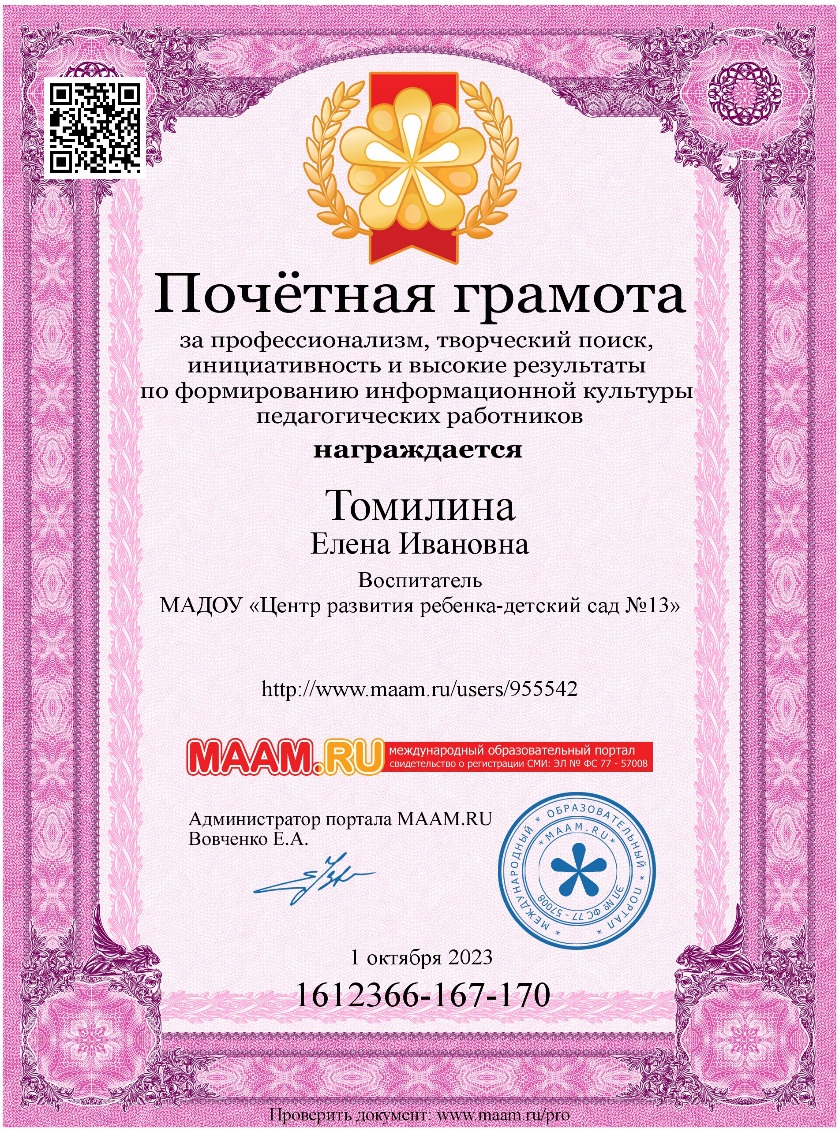 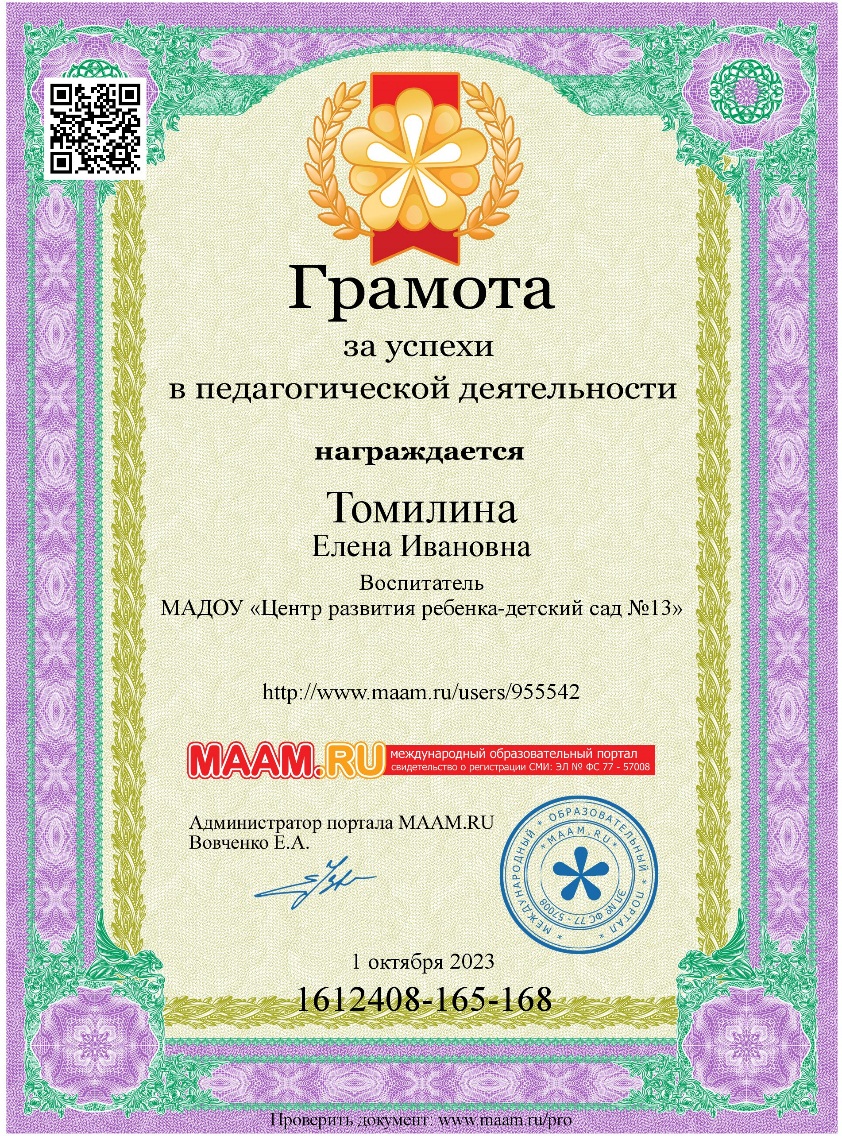 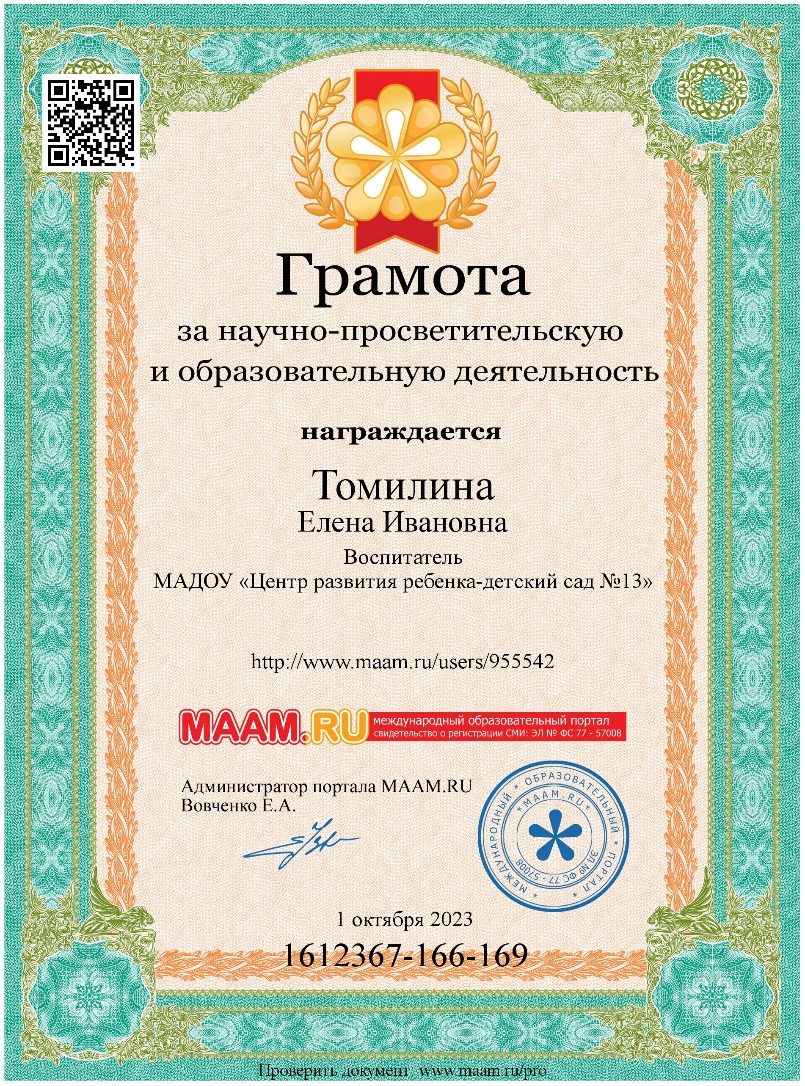 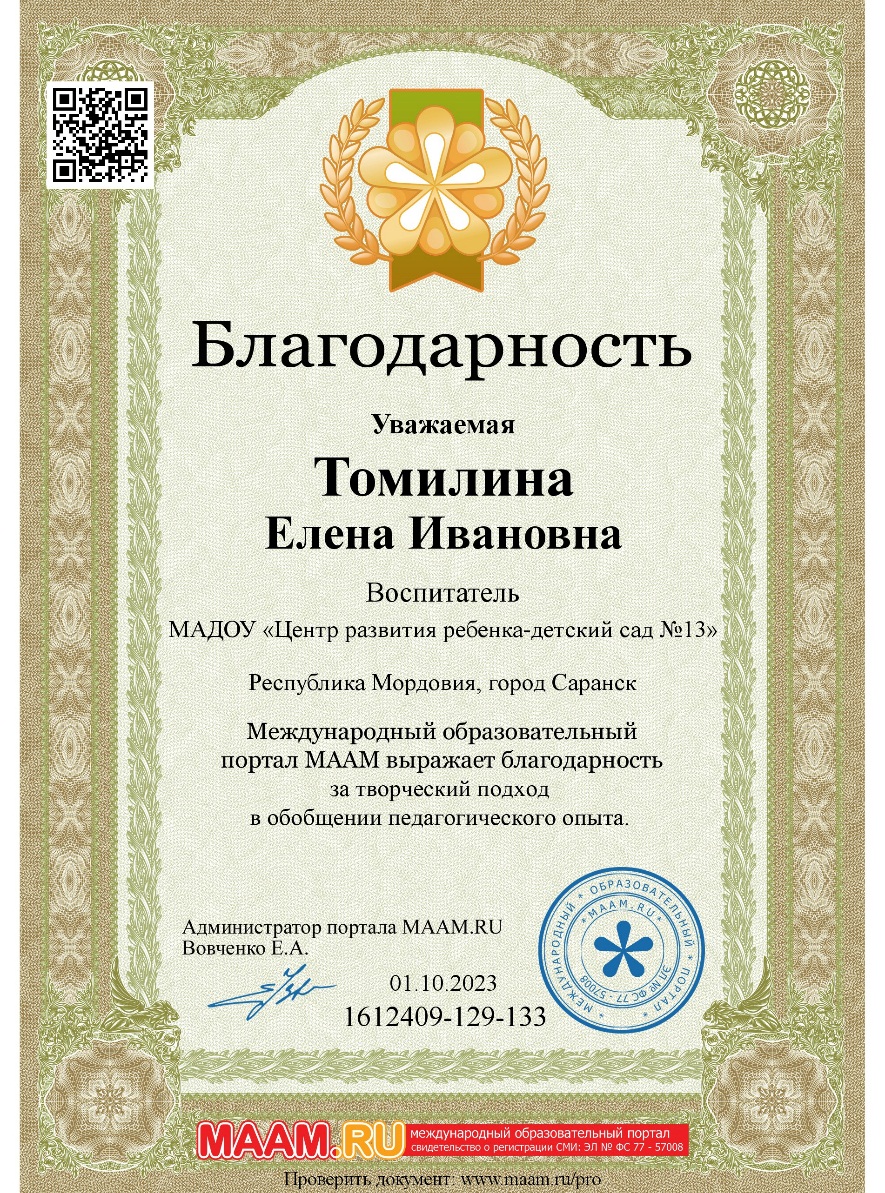